What’s new in GINA 2024?
GINA 2024 update published 22 May 2024 Download from ginasthma.org
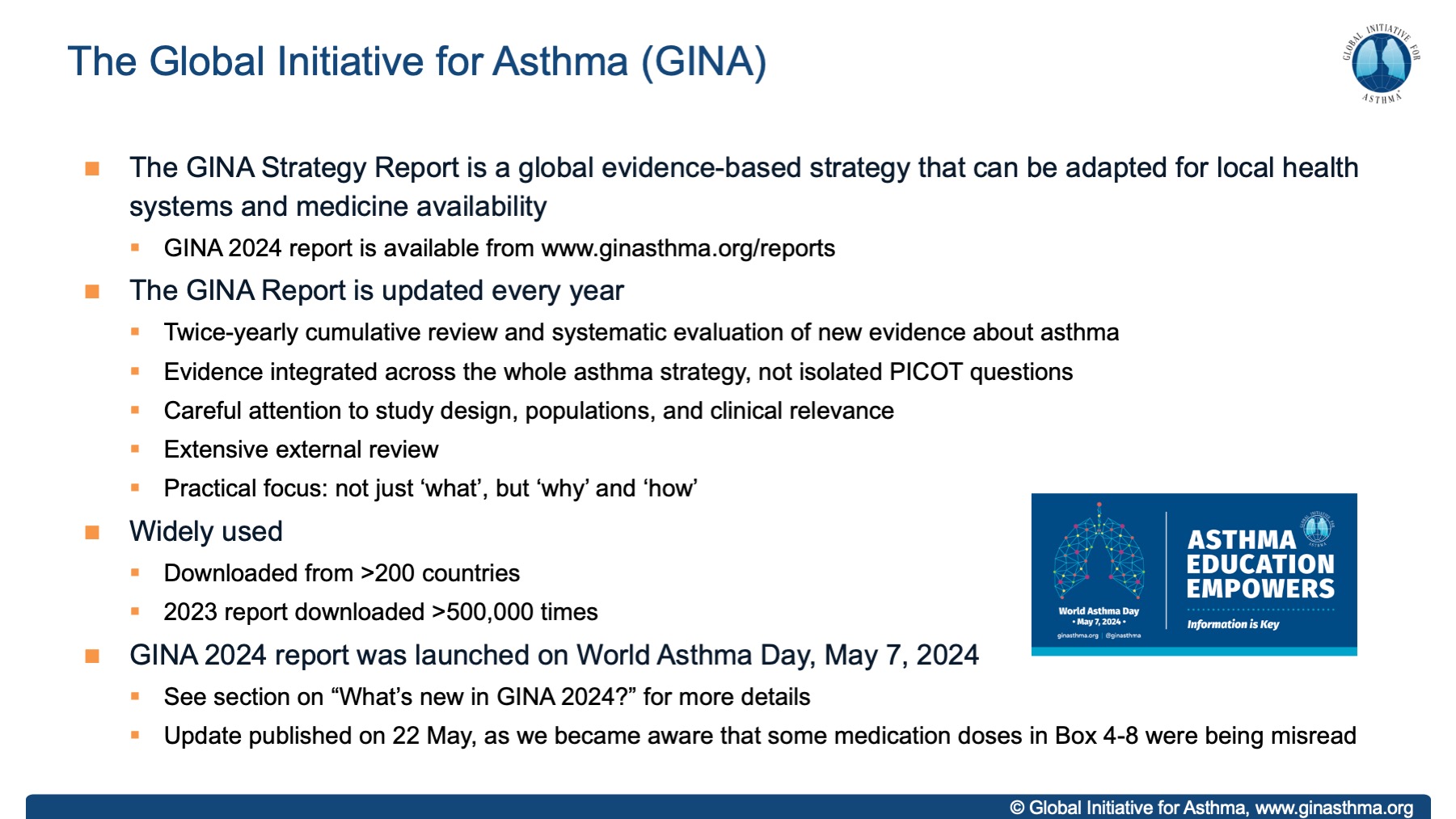 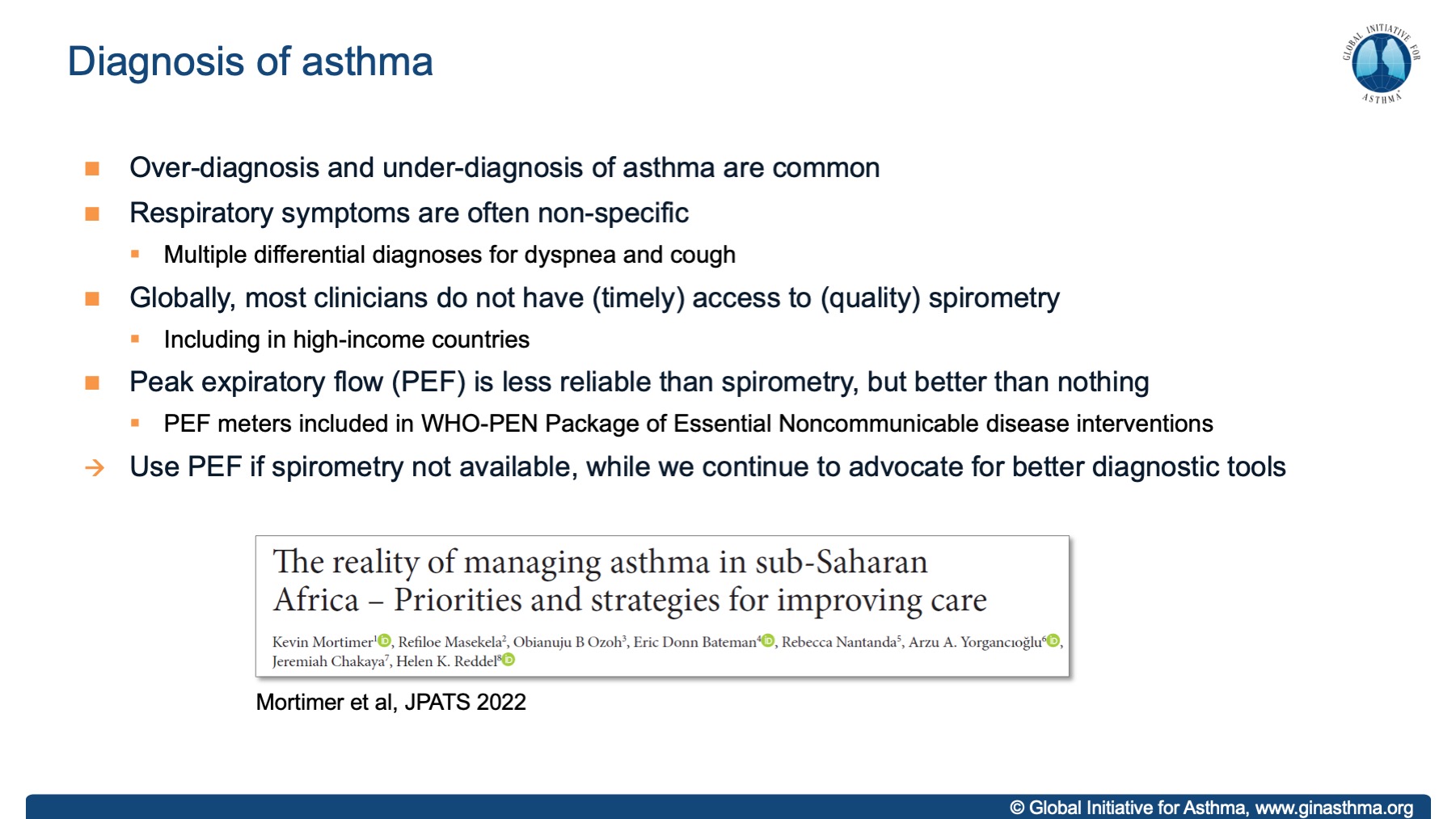 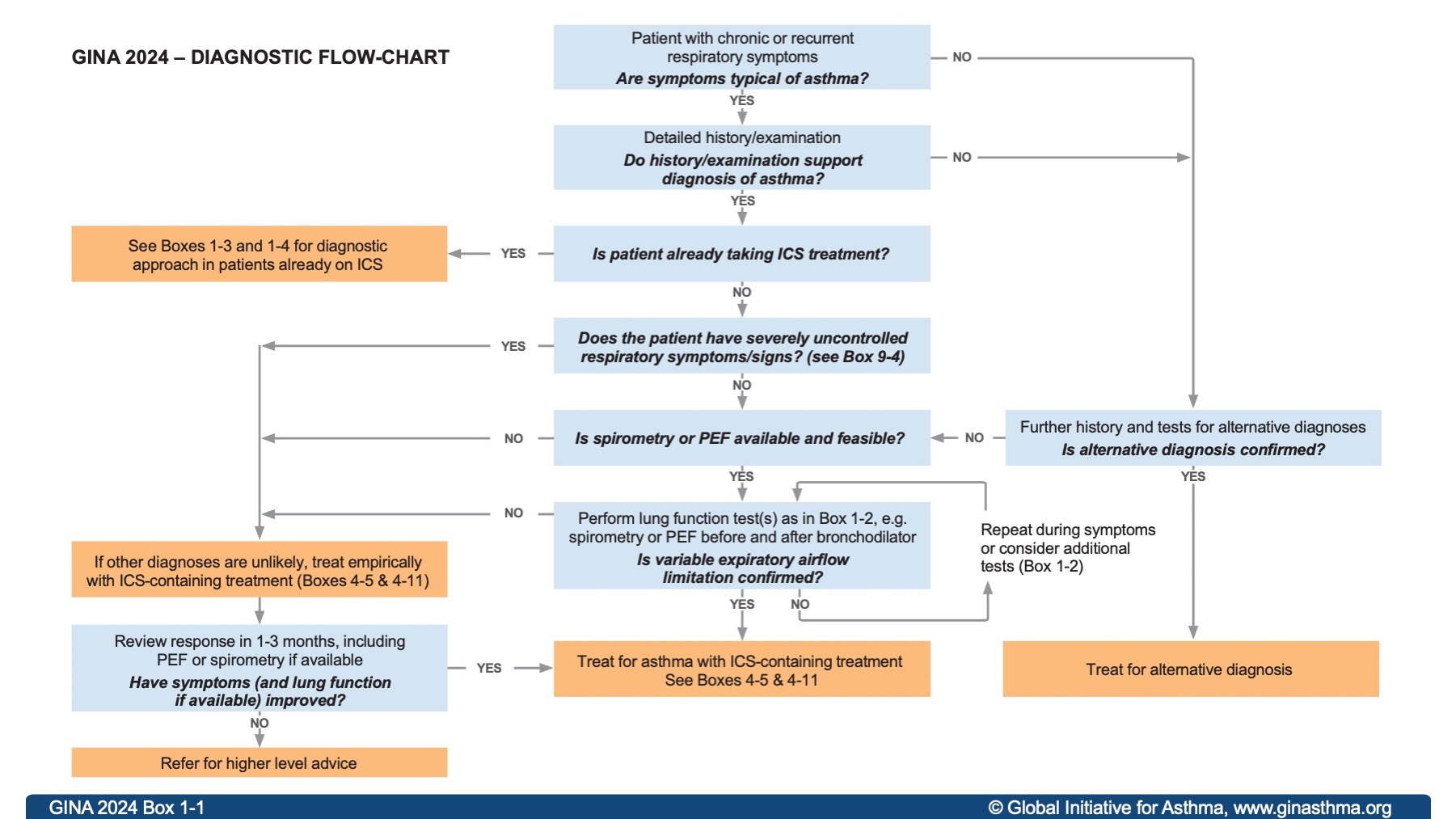 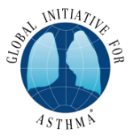 GINA 2024 Box 1-1
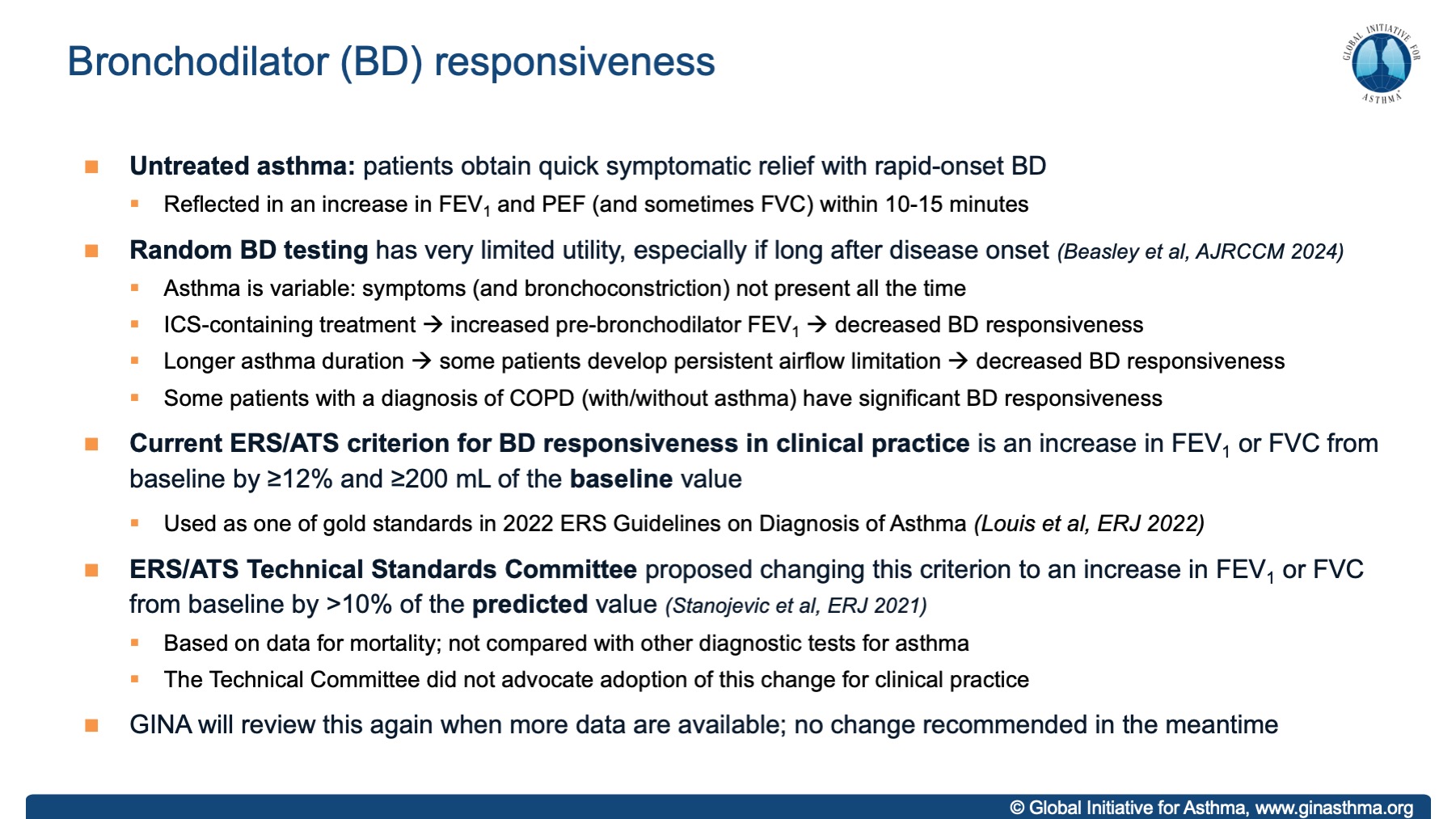 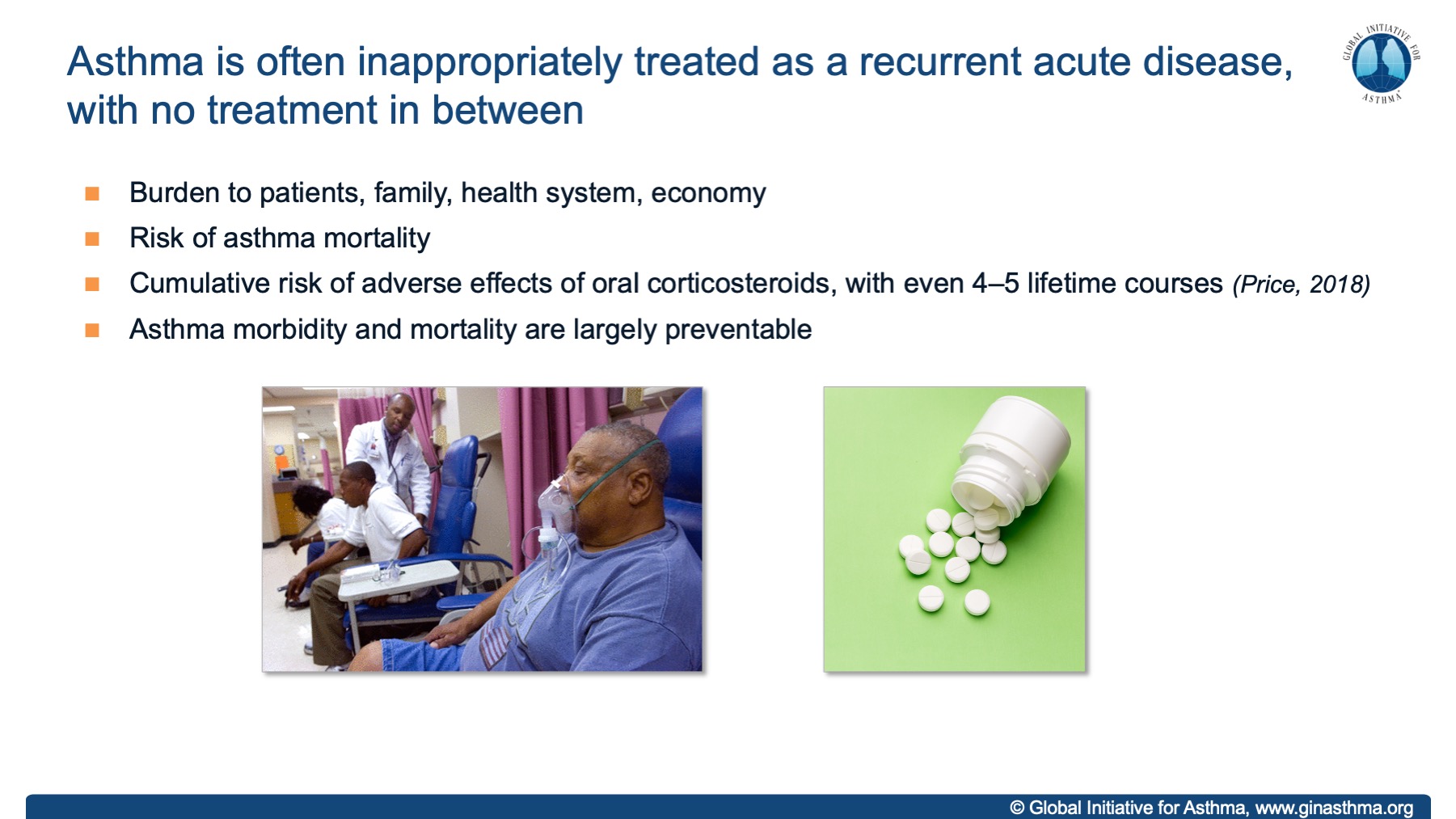 [Speaker Notes: Rather than chronic and preventative care]
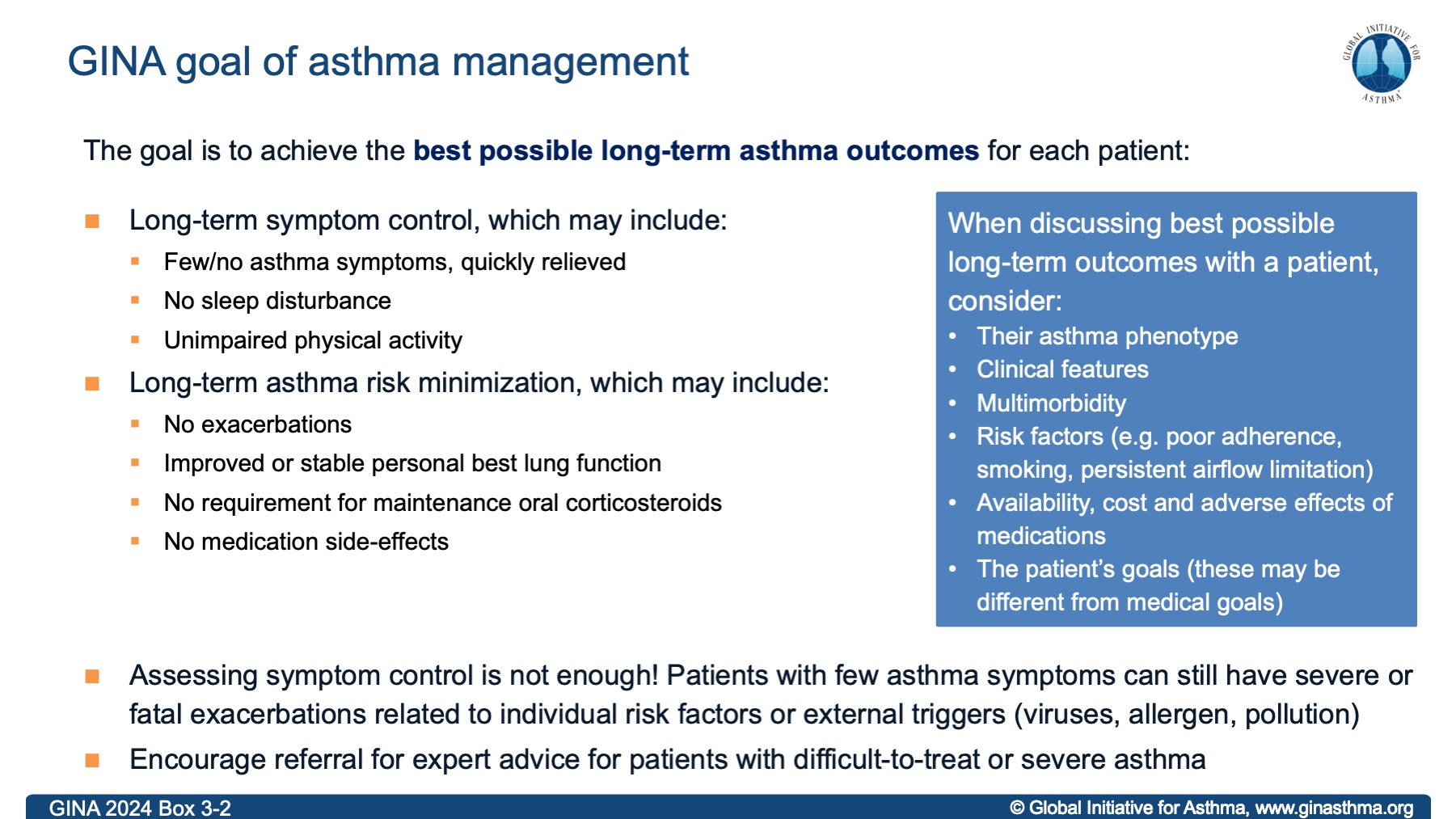 [Speaker Notes: NOTE: this slide is also repeated later, with slides about remission]
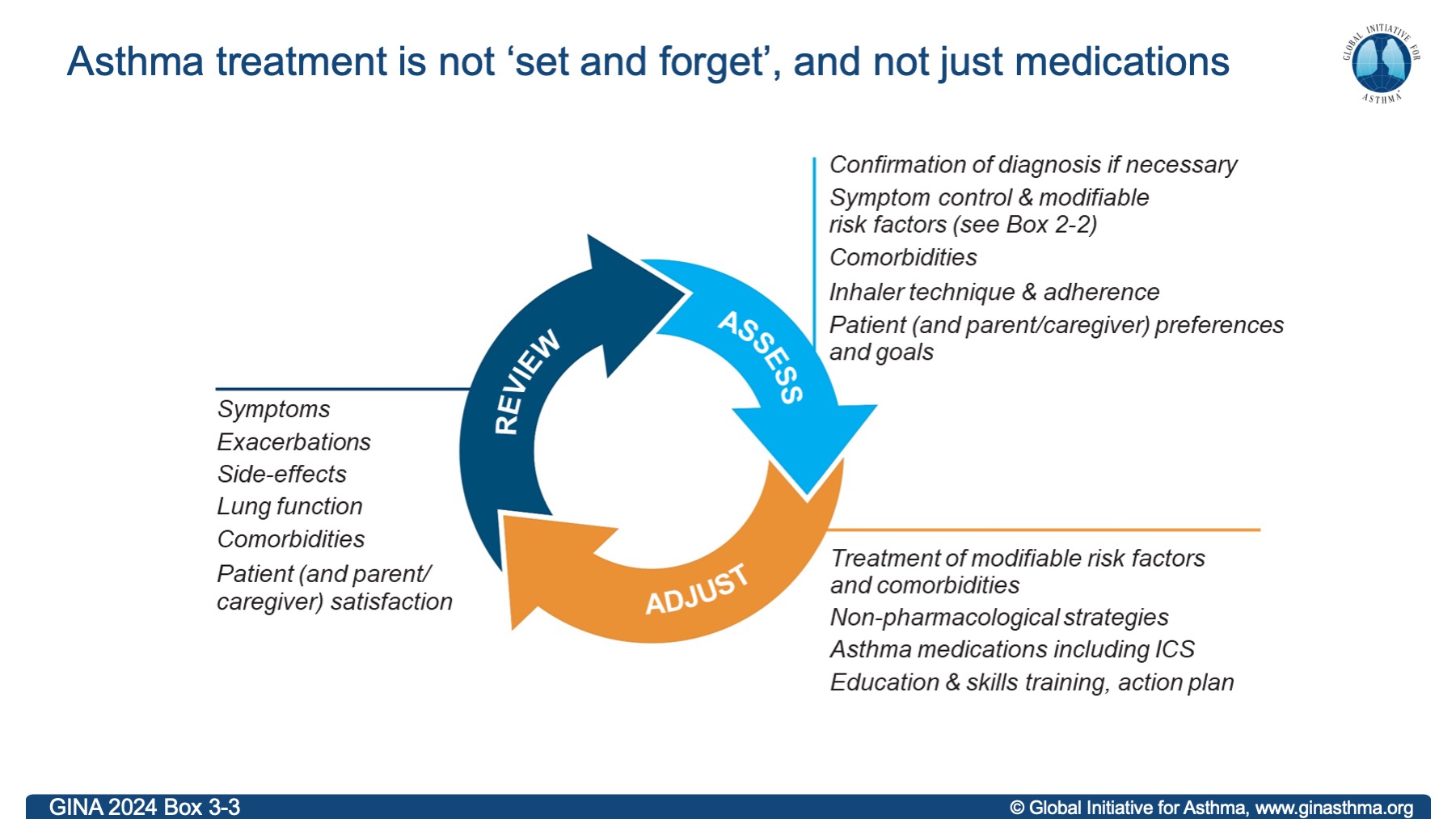 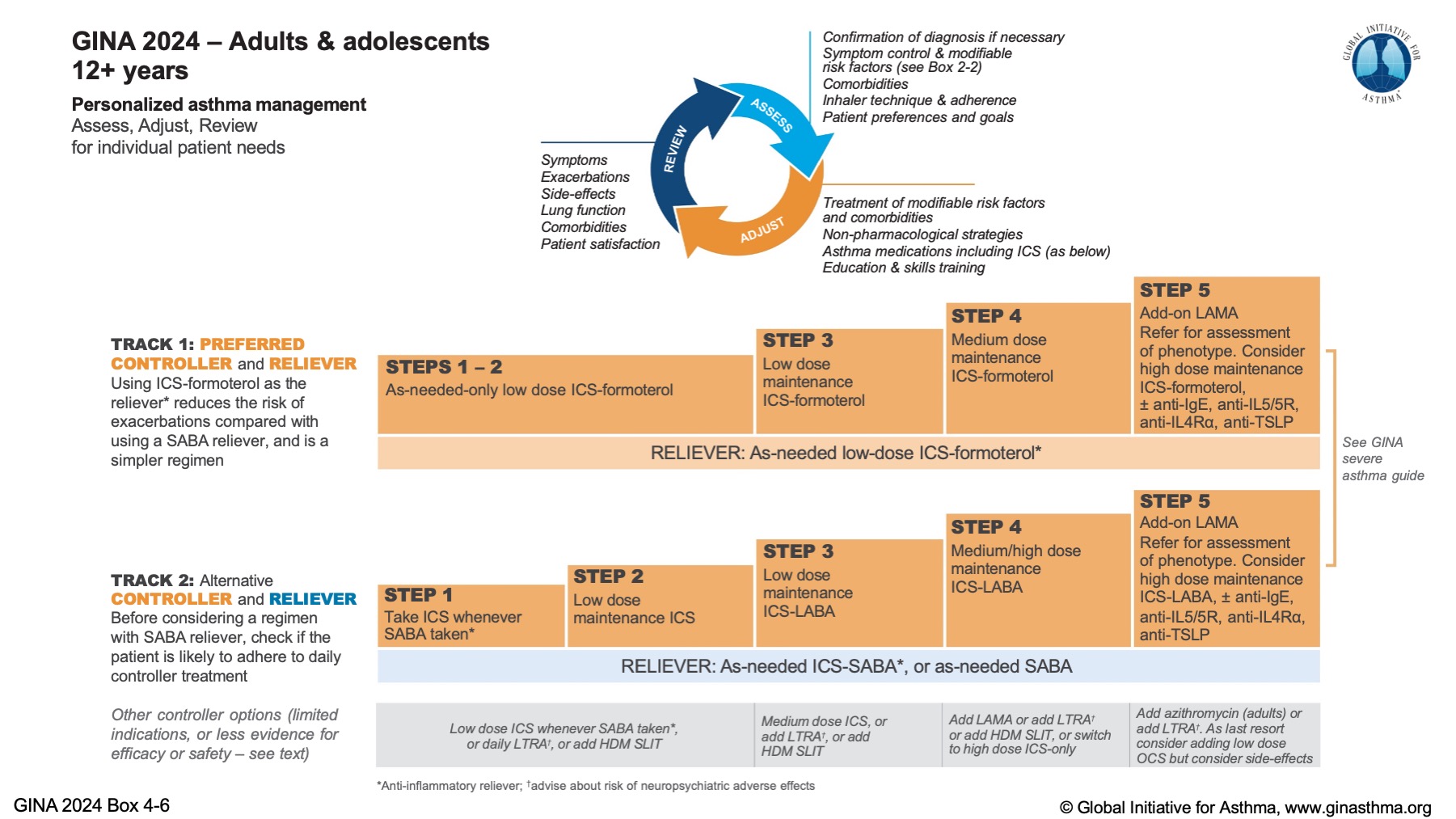 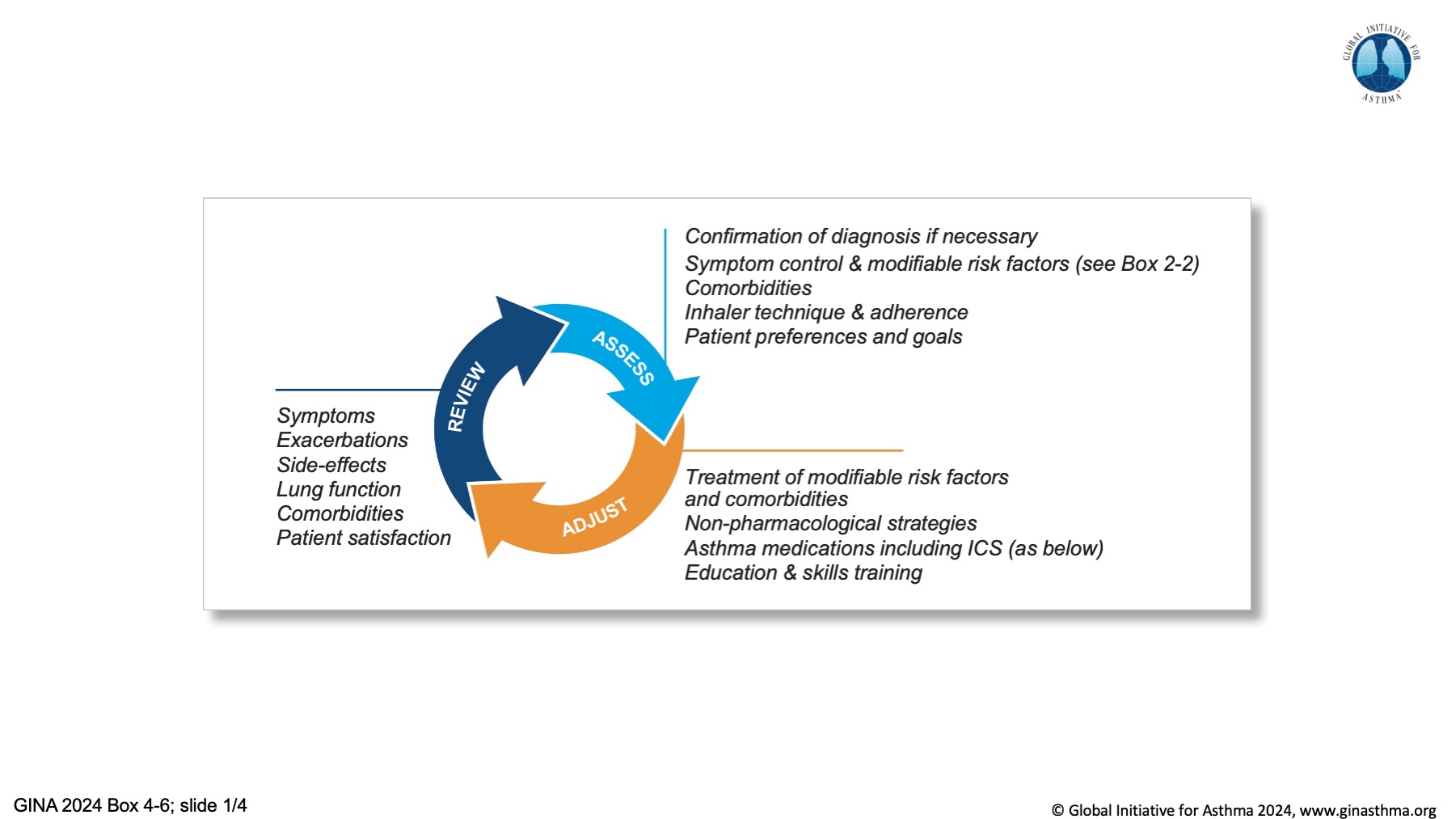 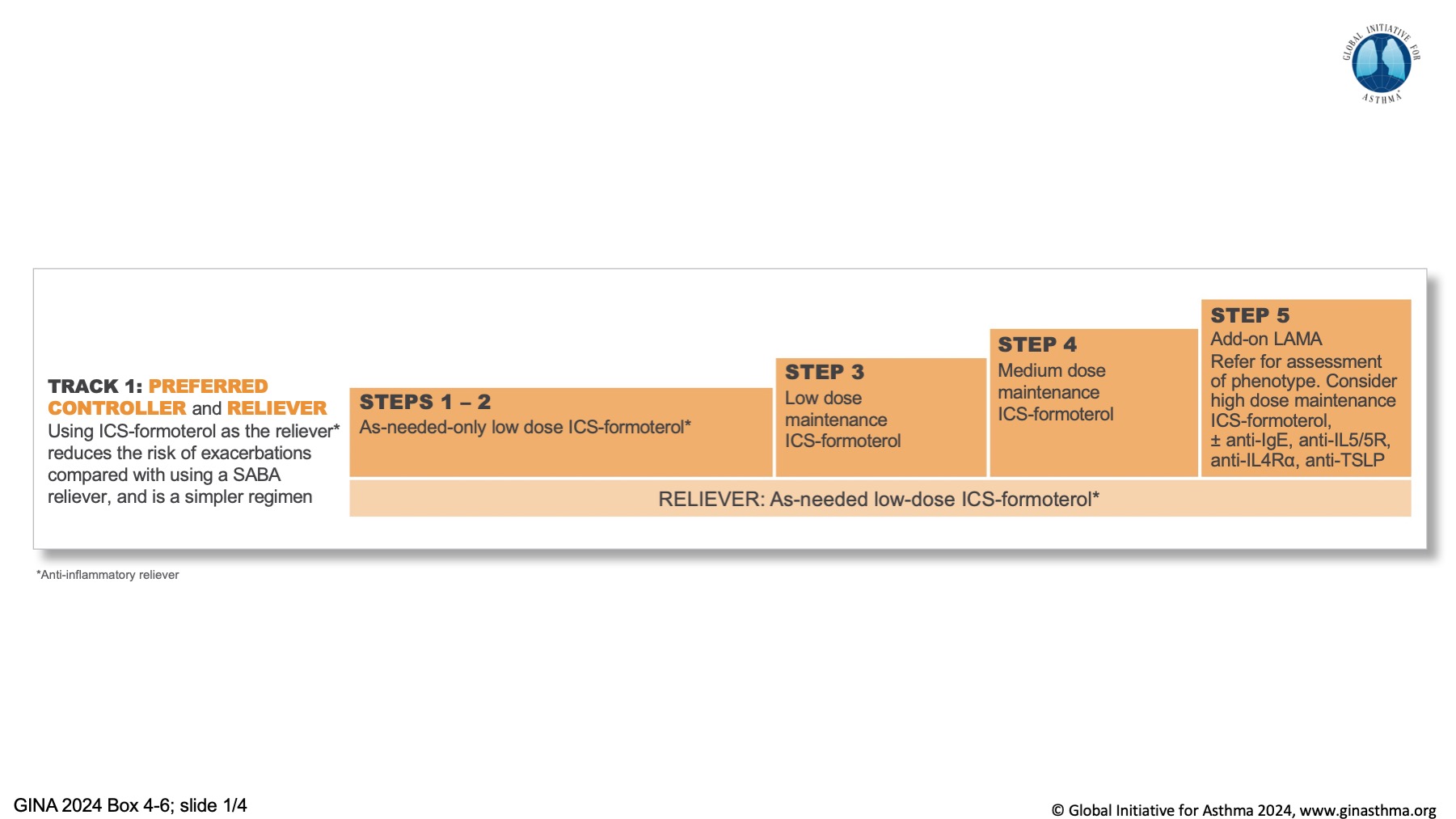 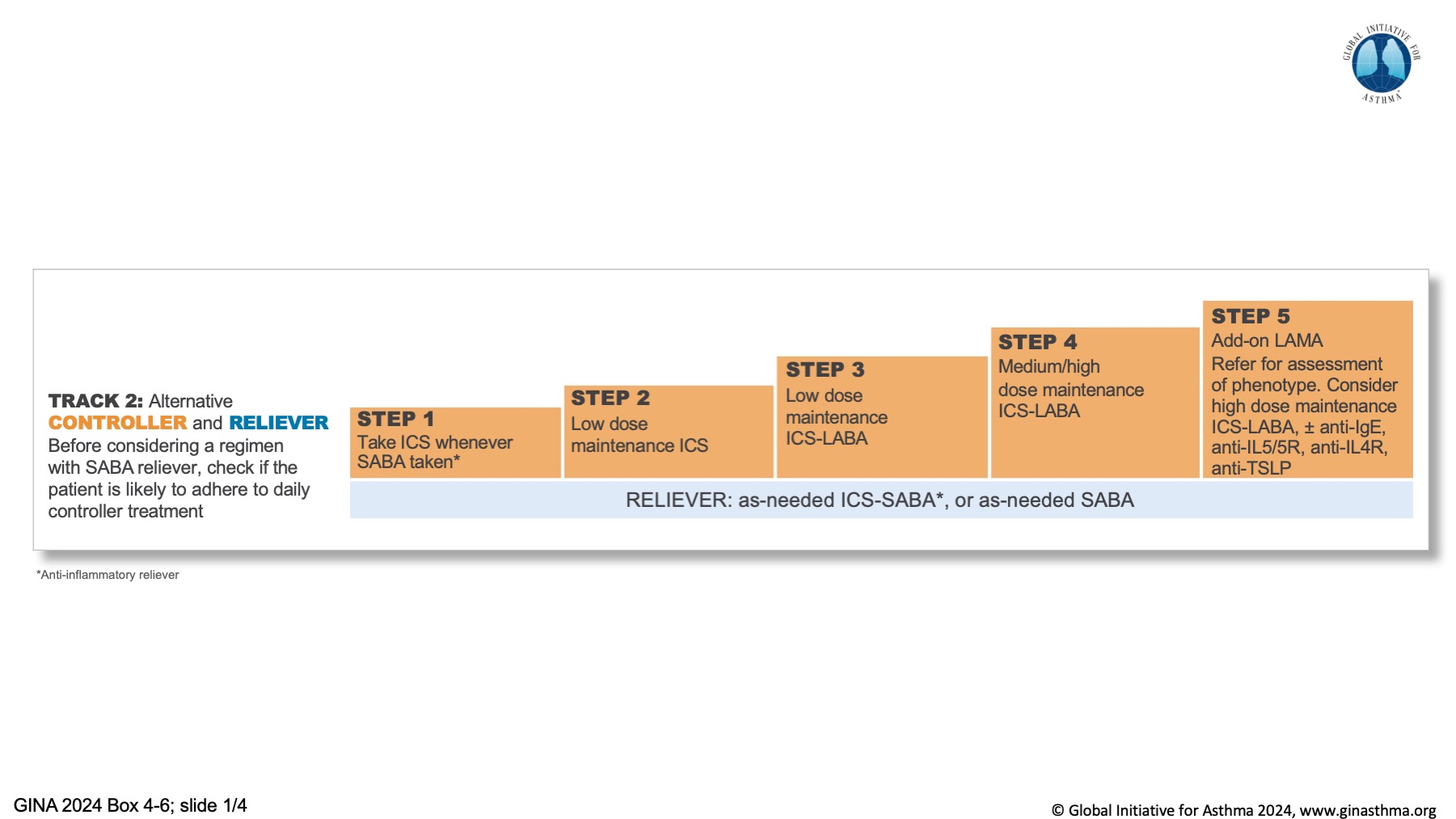 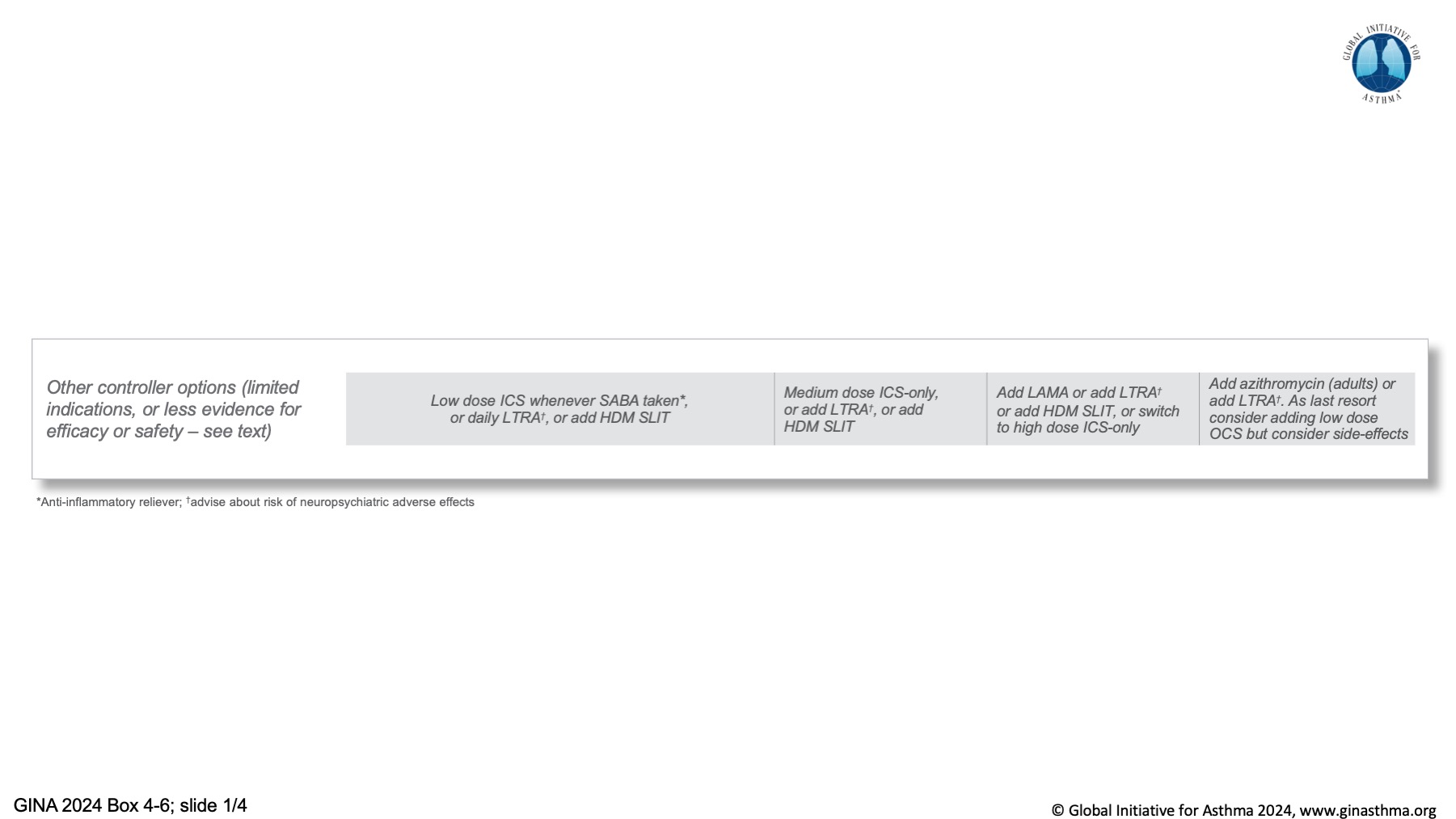 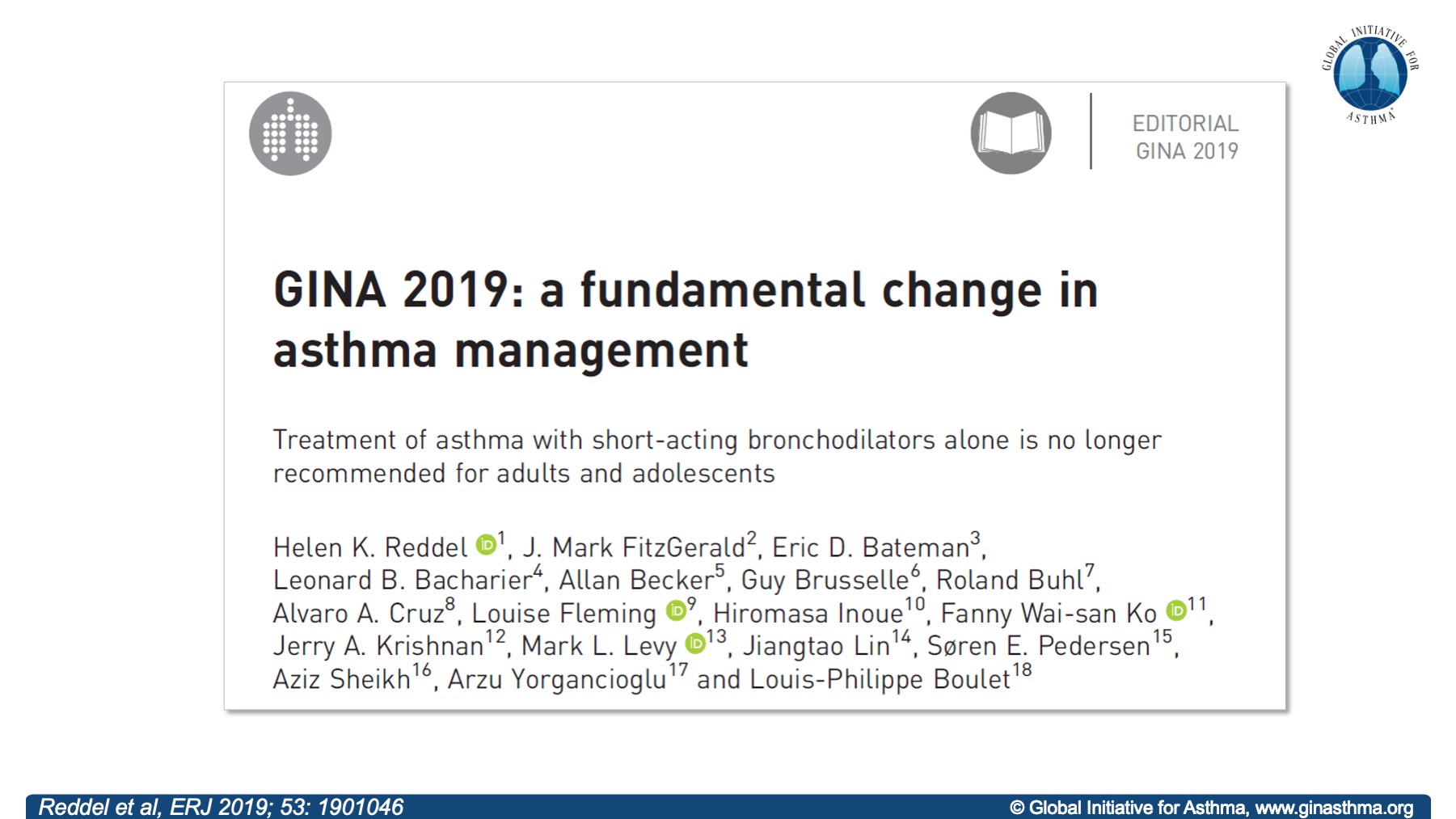 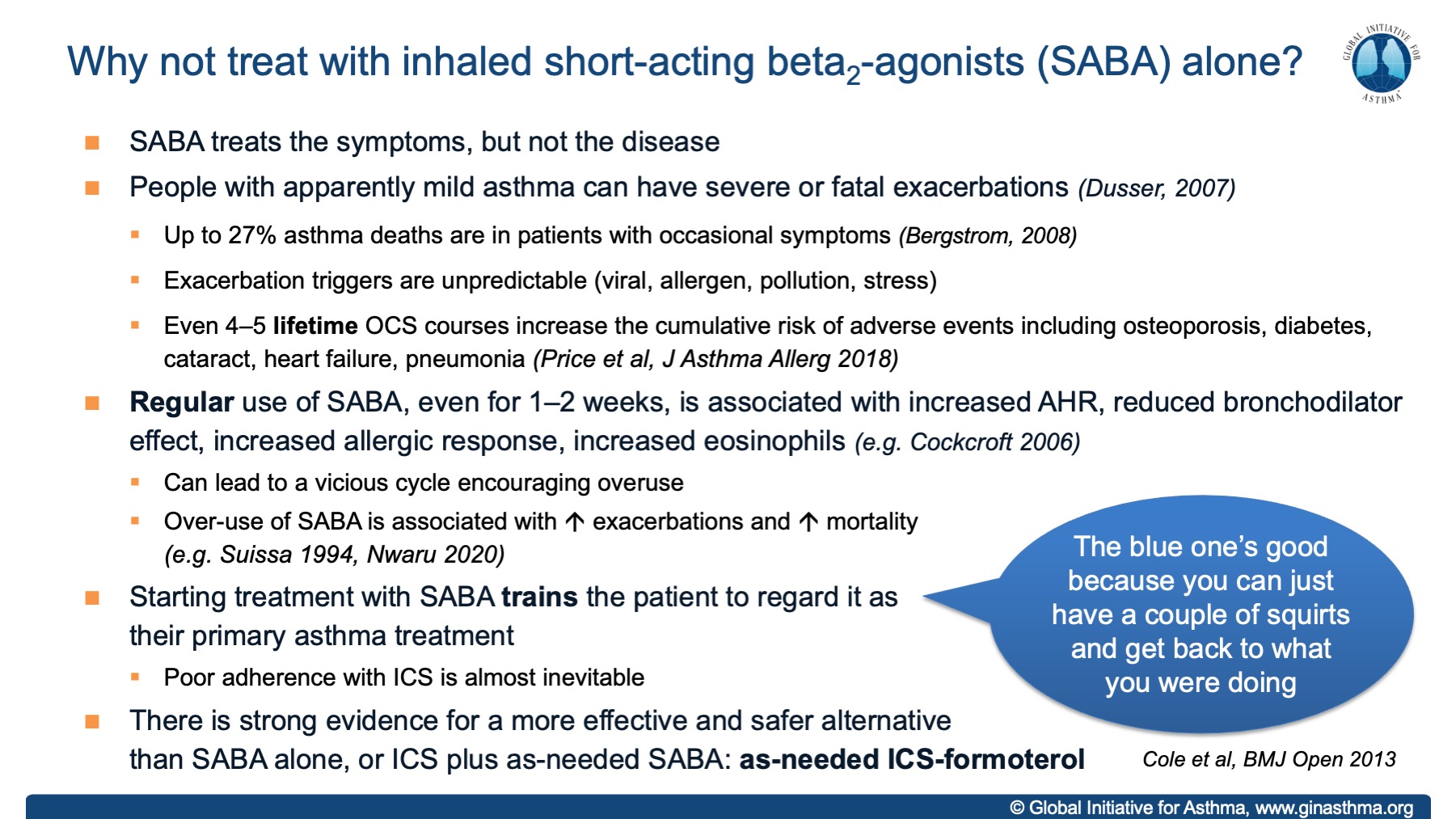 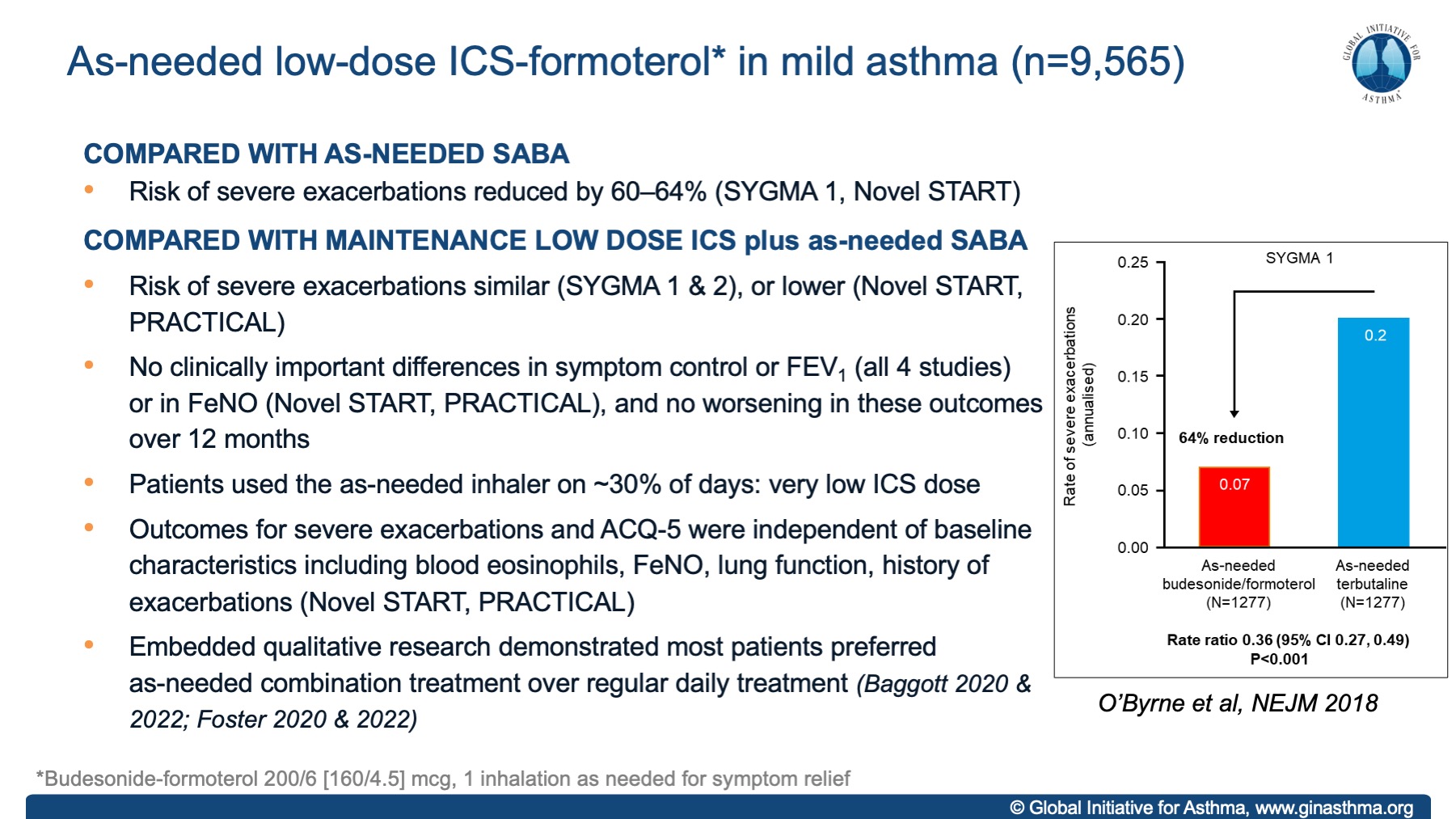 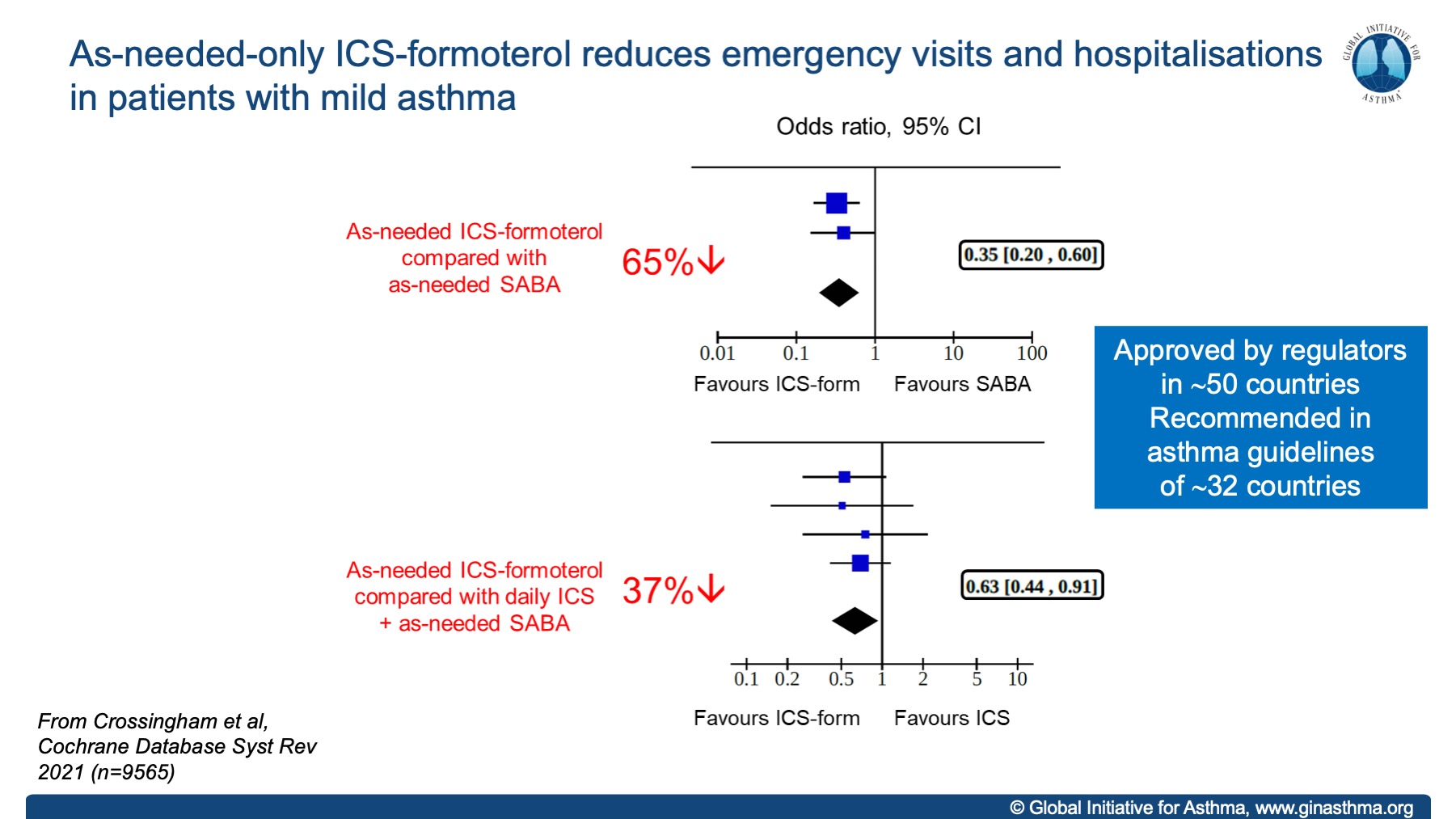 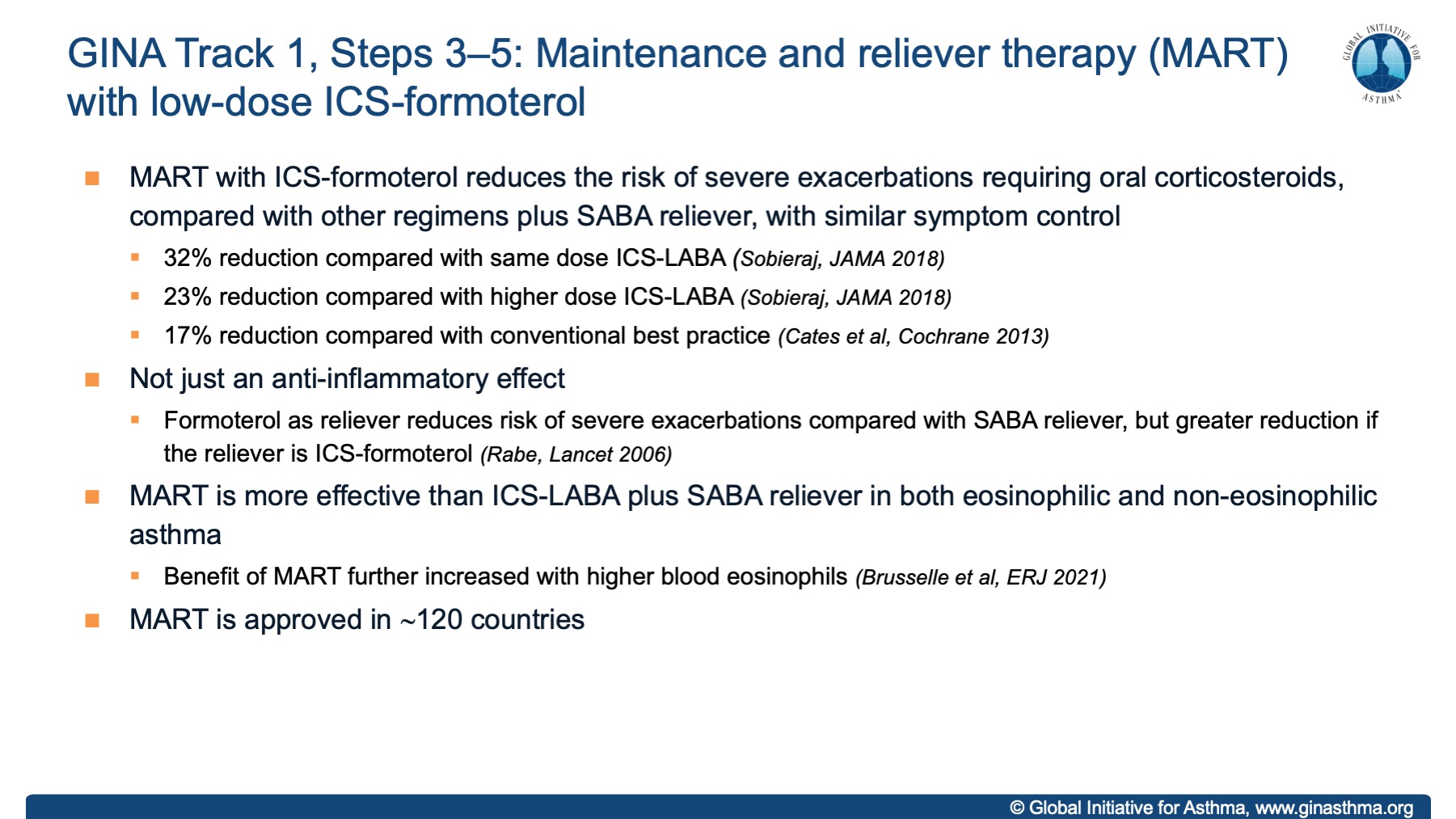 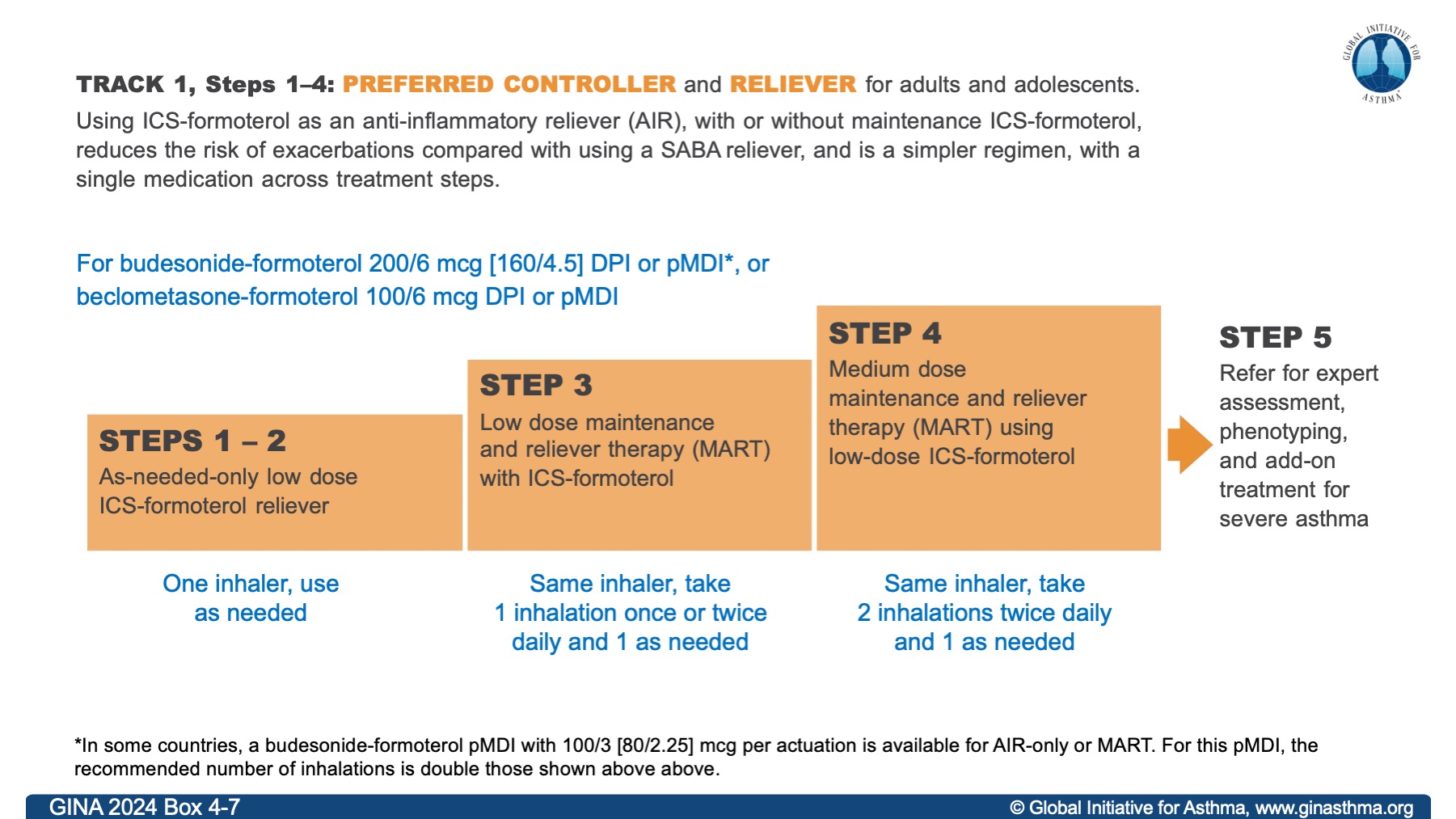 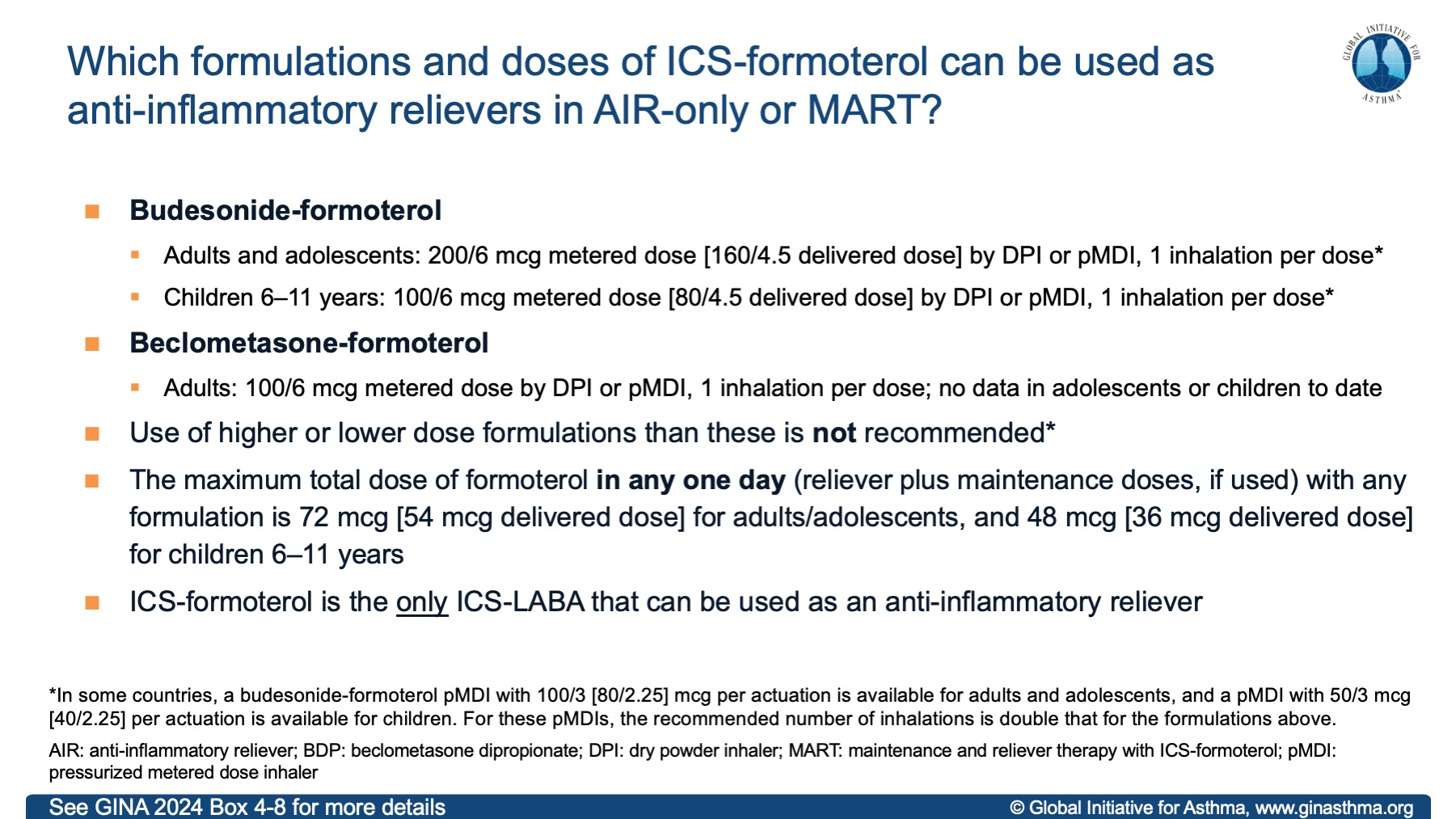 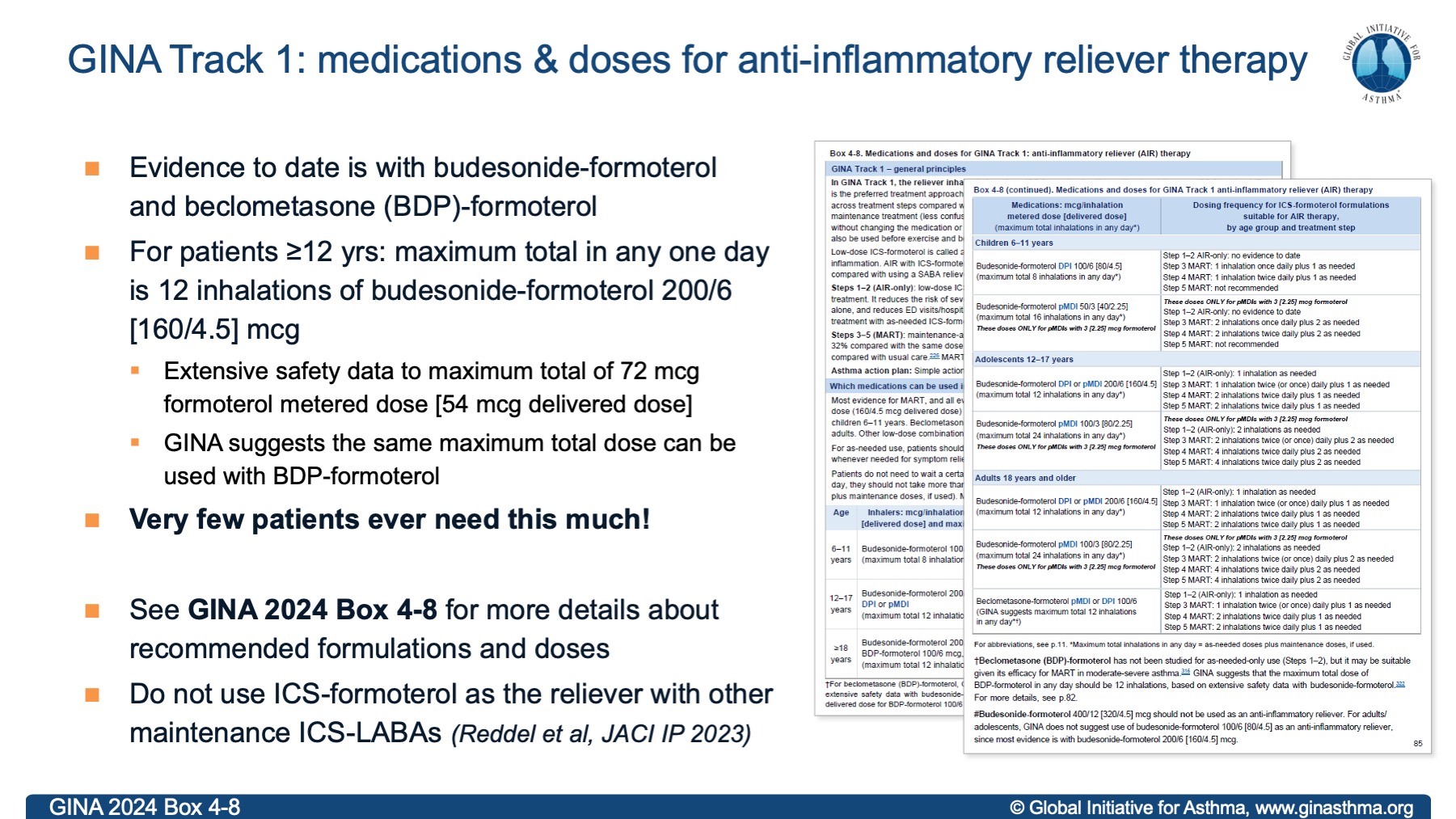 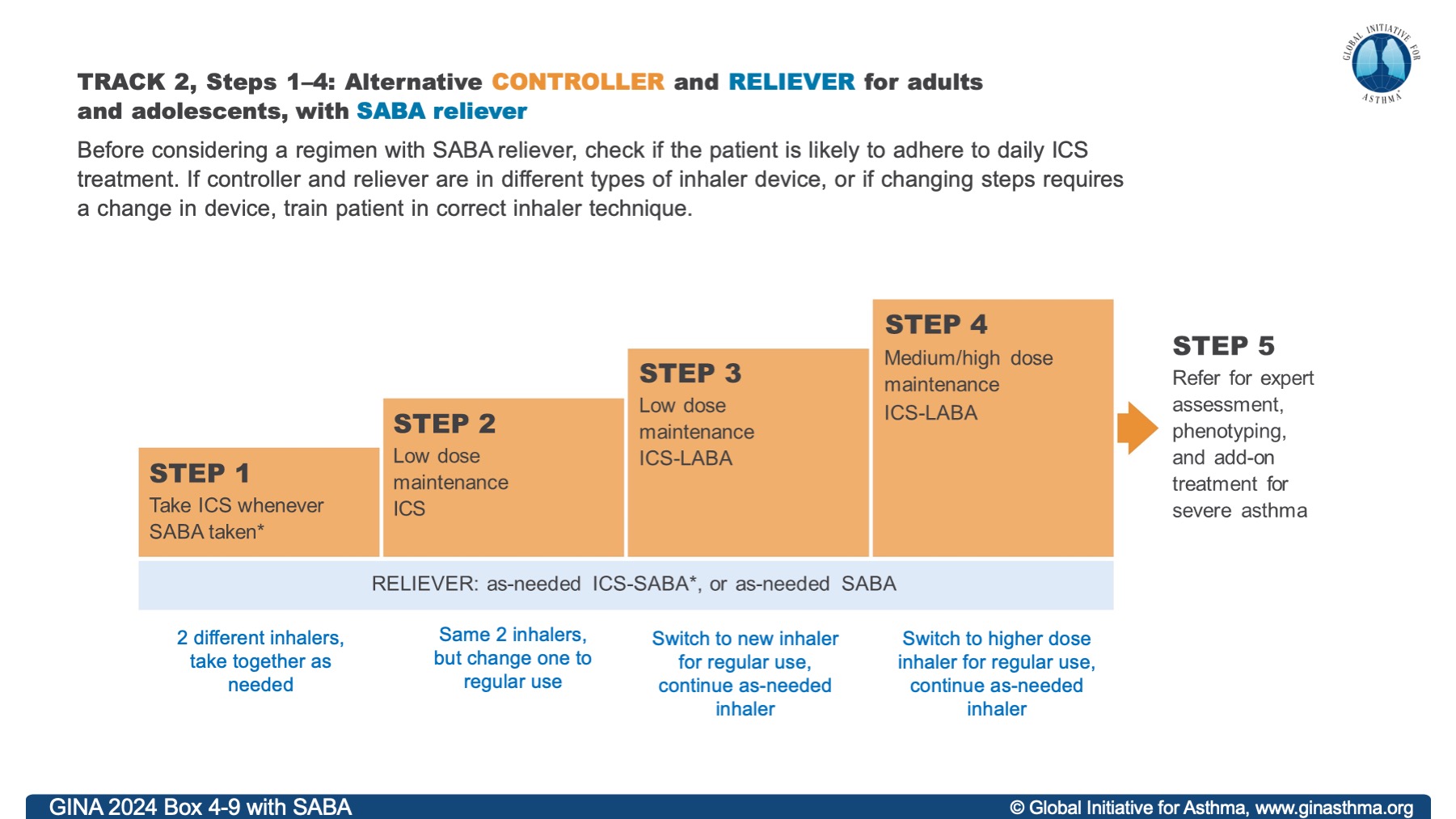 [Speaker Notes: Speakers: choose between this slide and the next slide depending on whether combination ICS-SABA is available in the country for which you are giving the presentation]
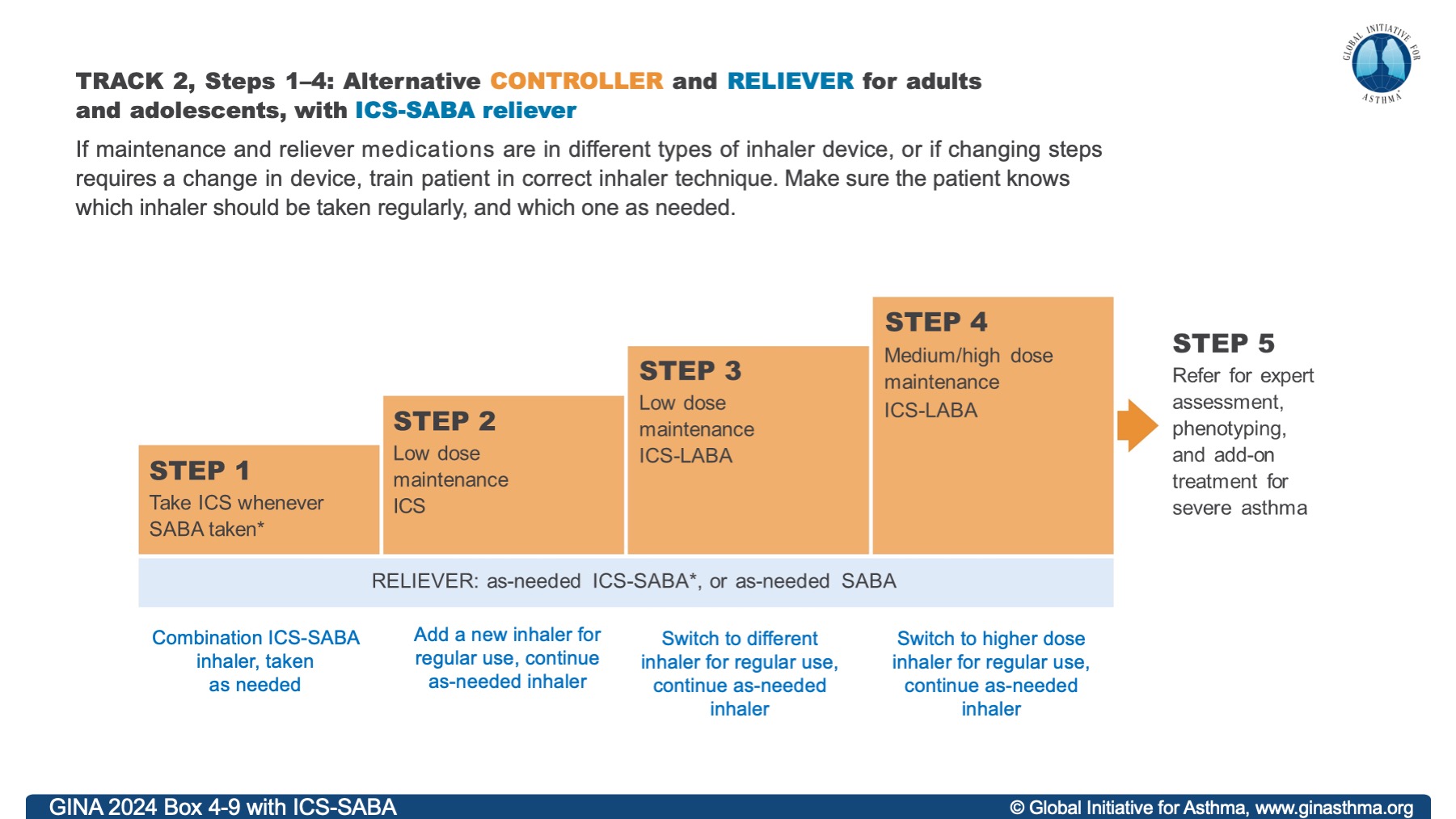 [Speaker Notes: Speakers: choose between this slide and the previous slide depending on whether combination ICS-SABA is available in the country for which you are giving the presentation]
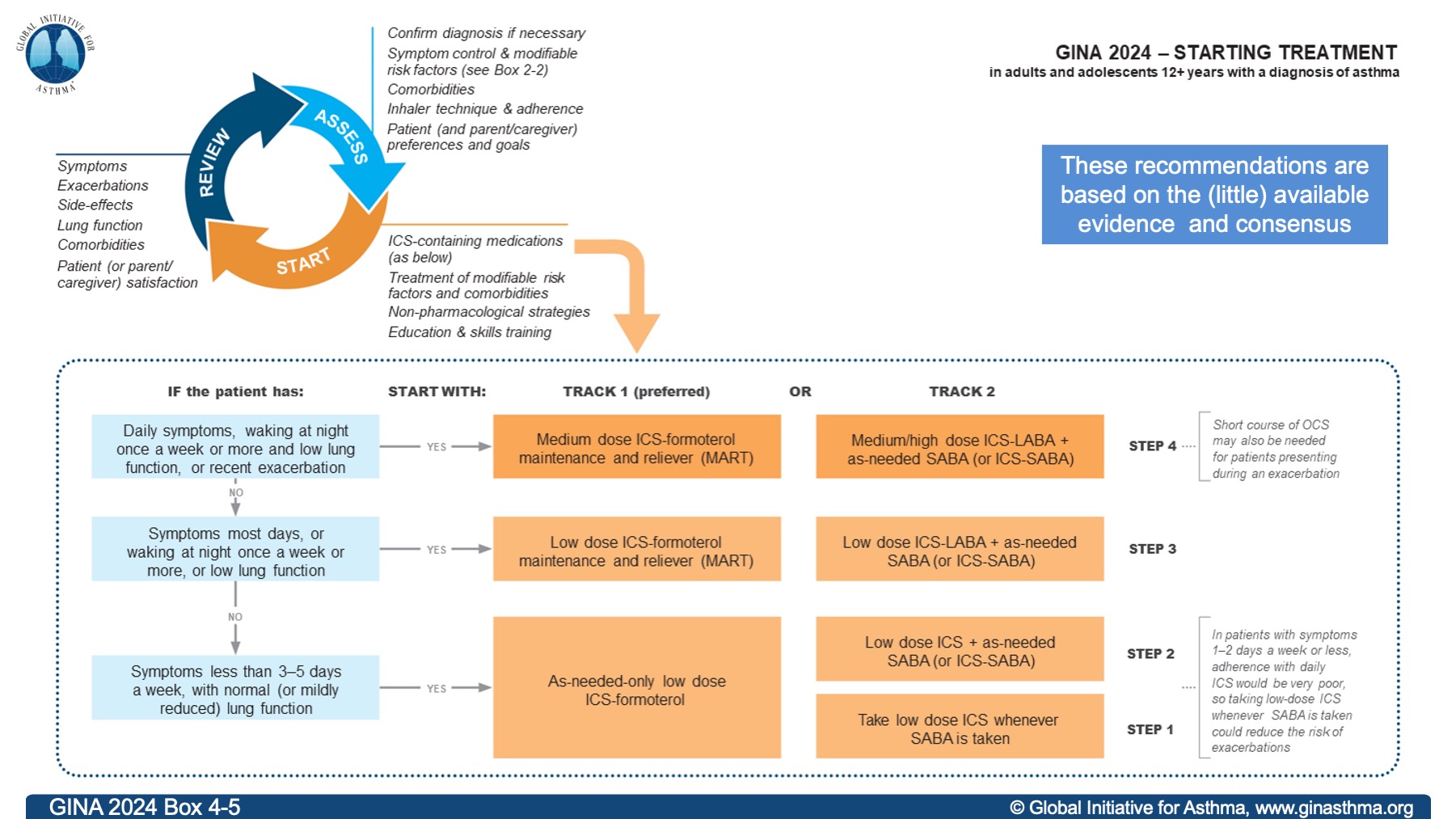 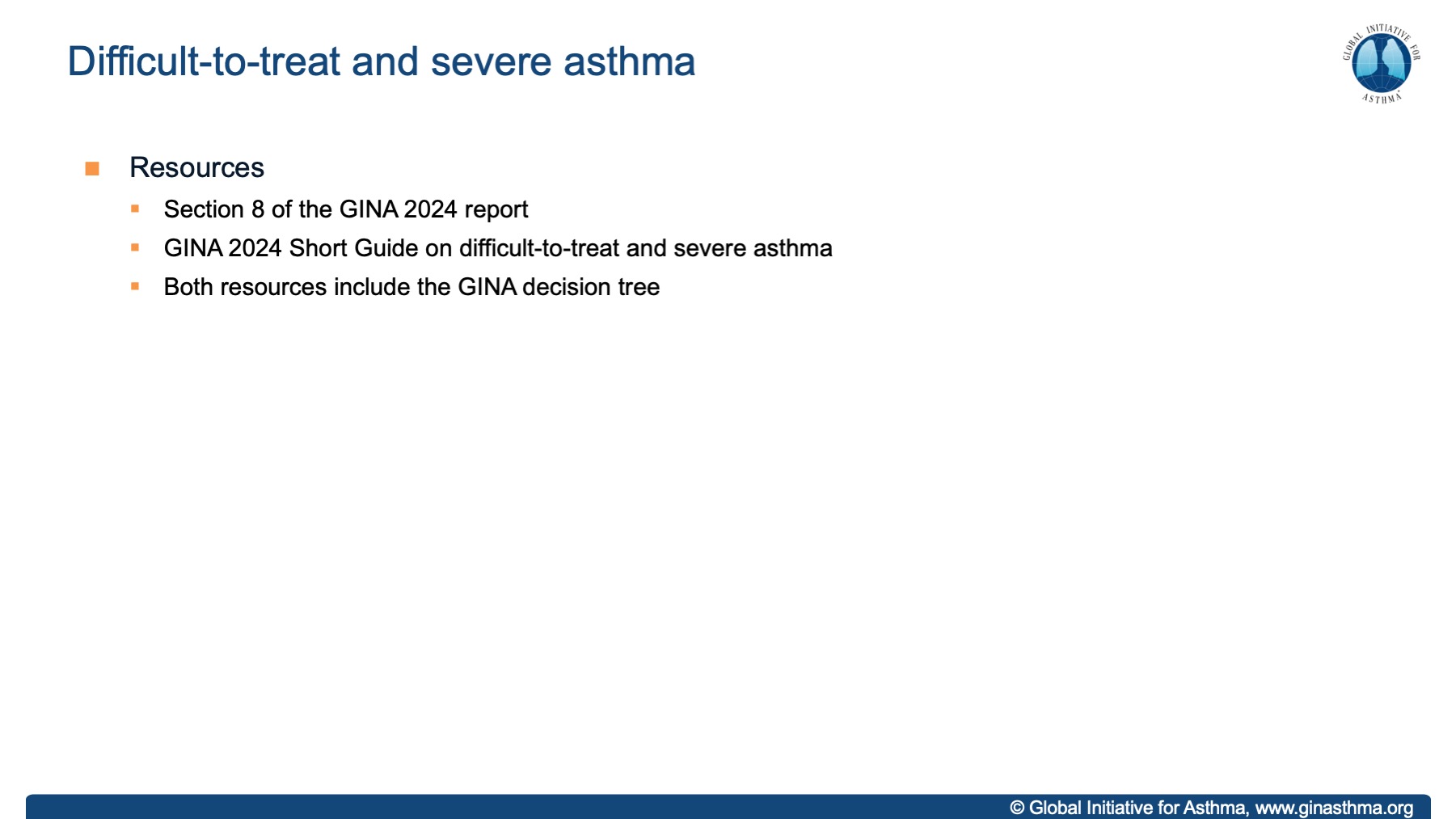 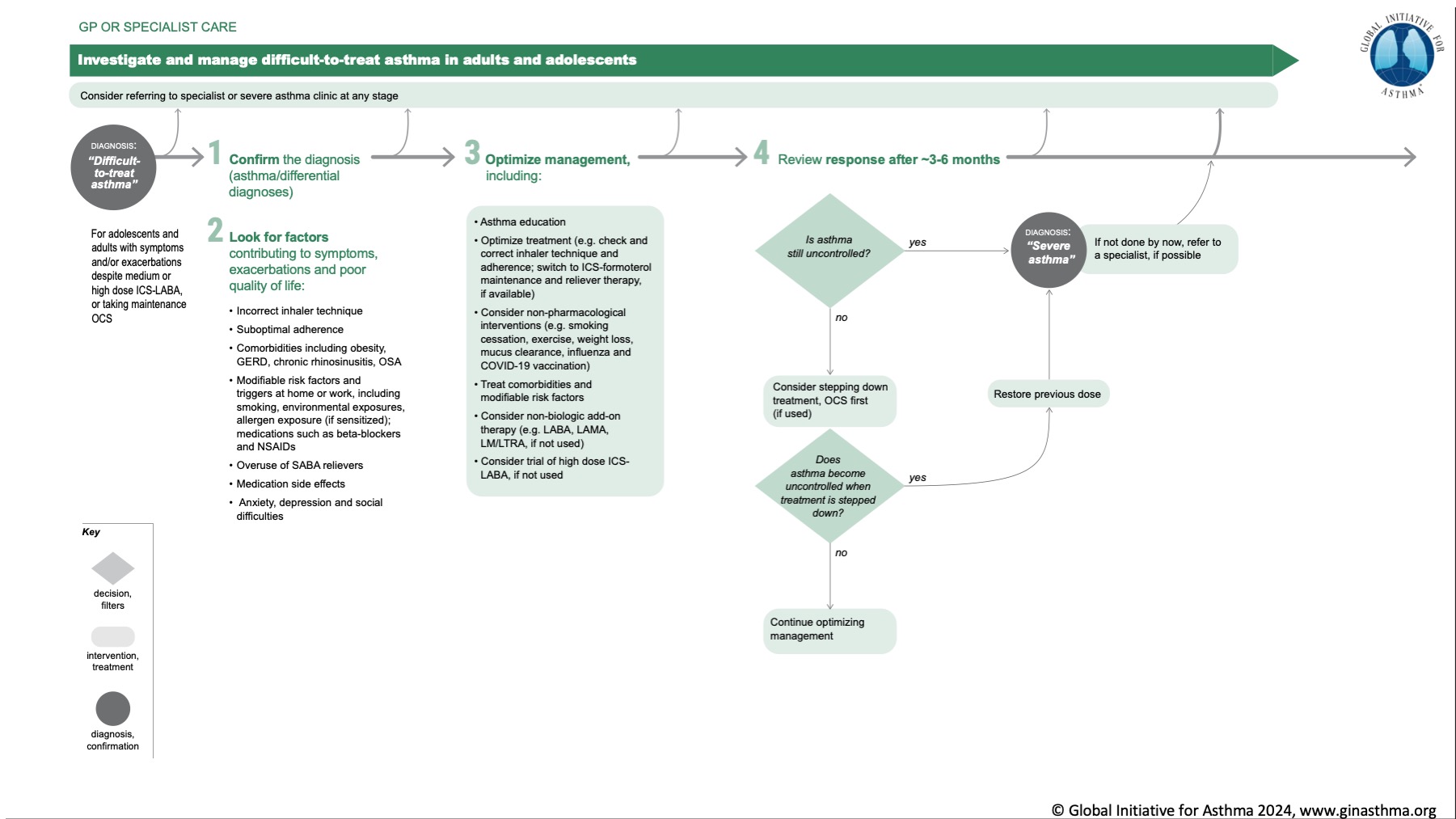 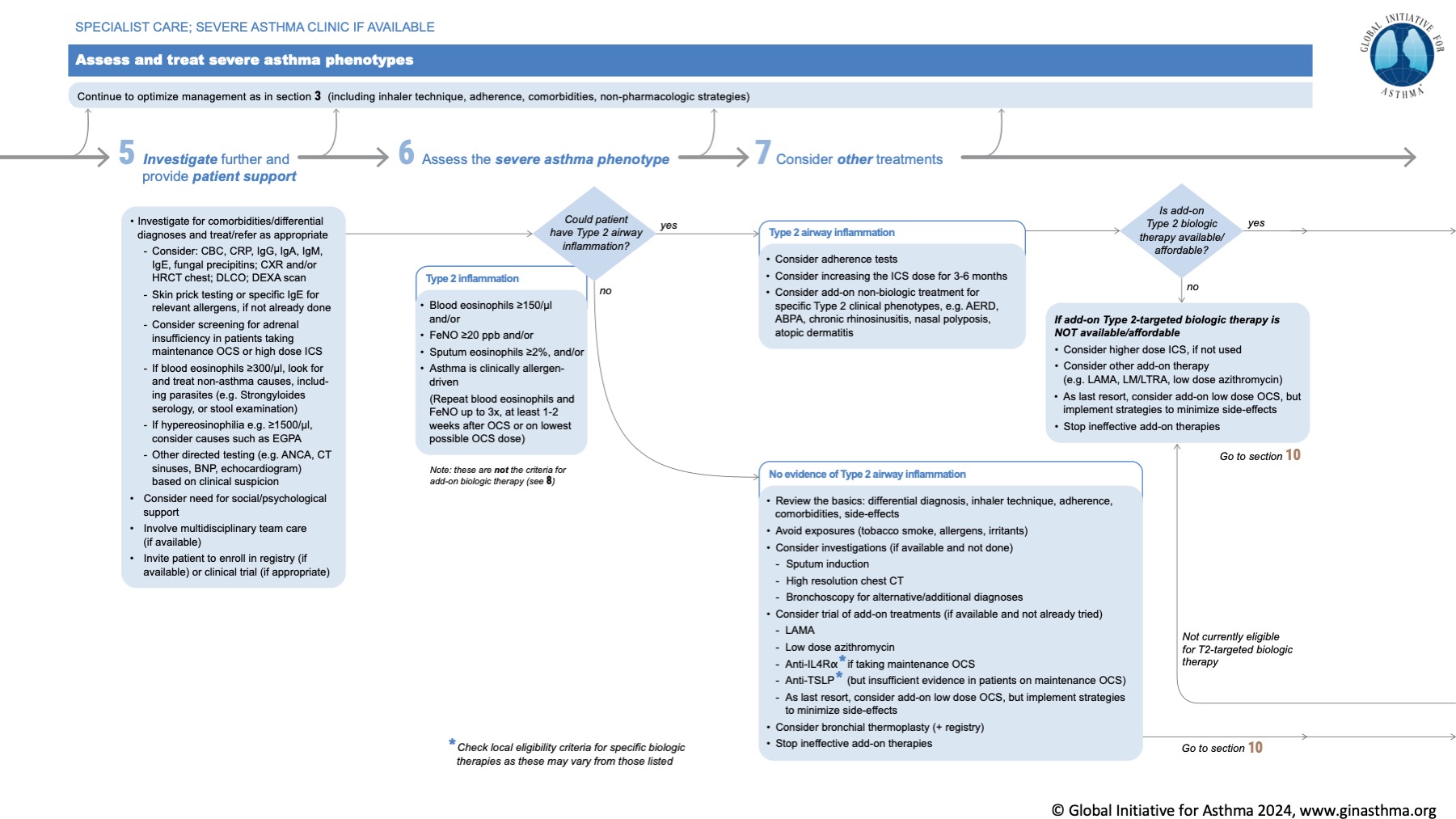 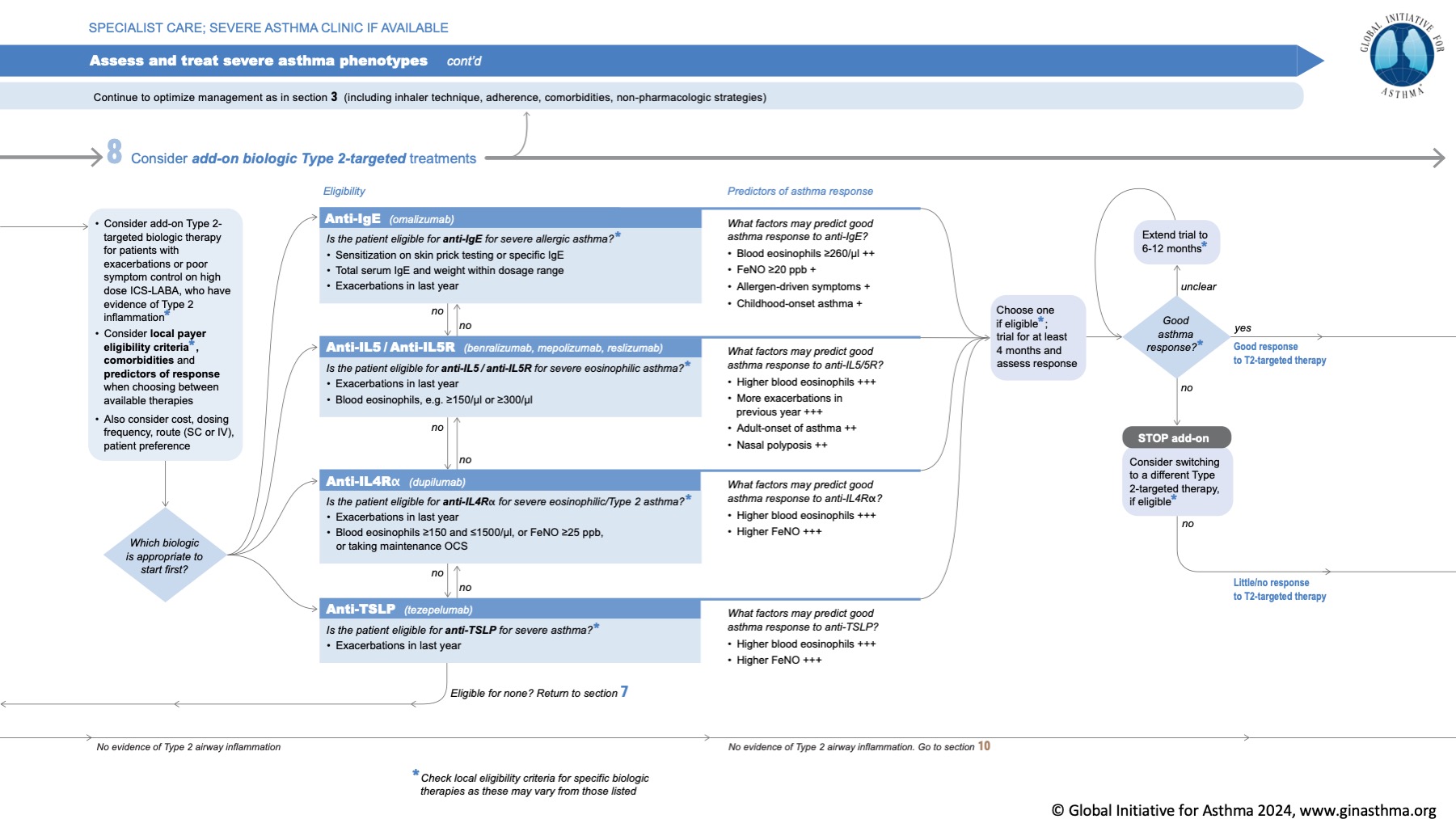 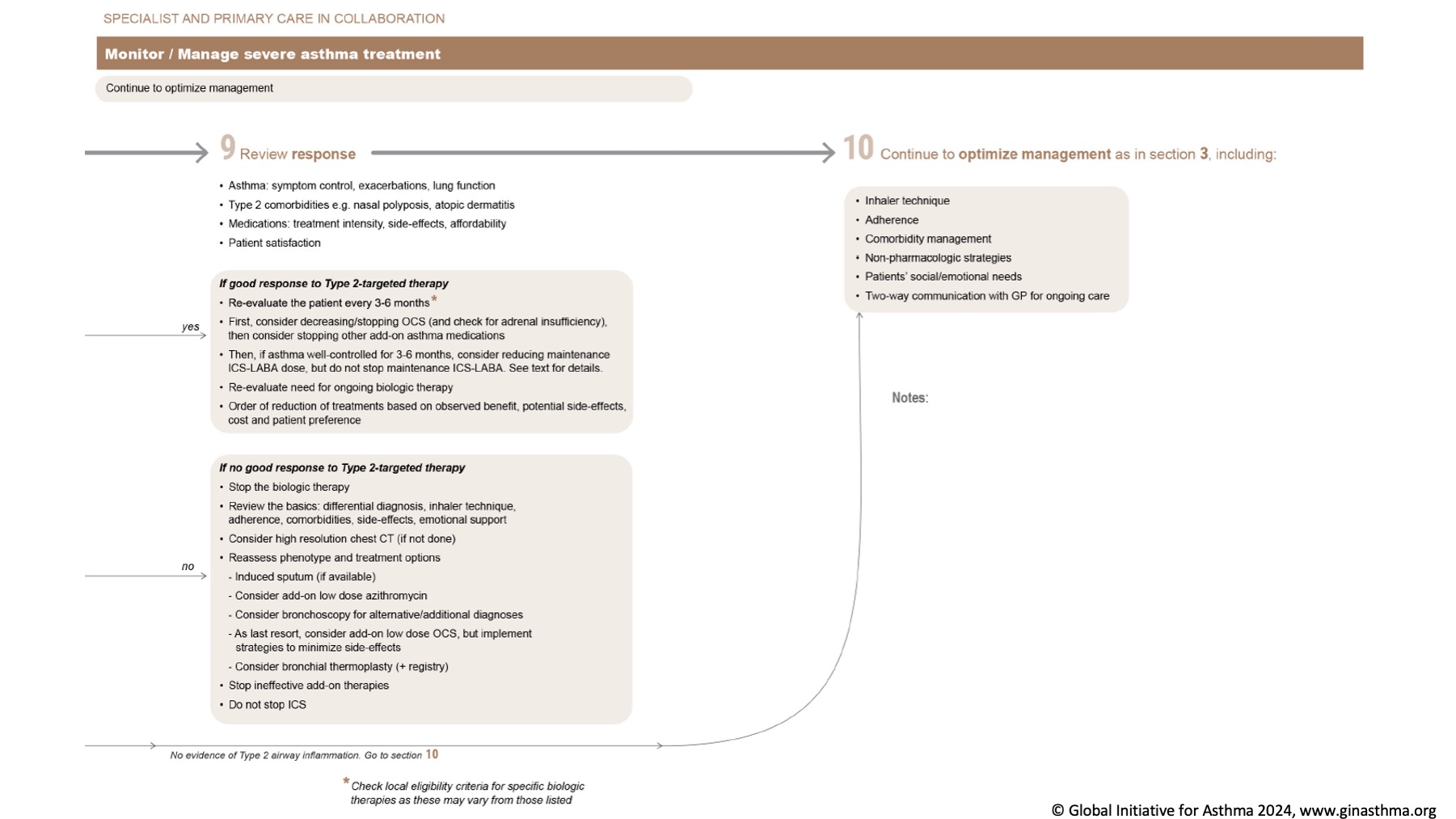 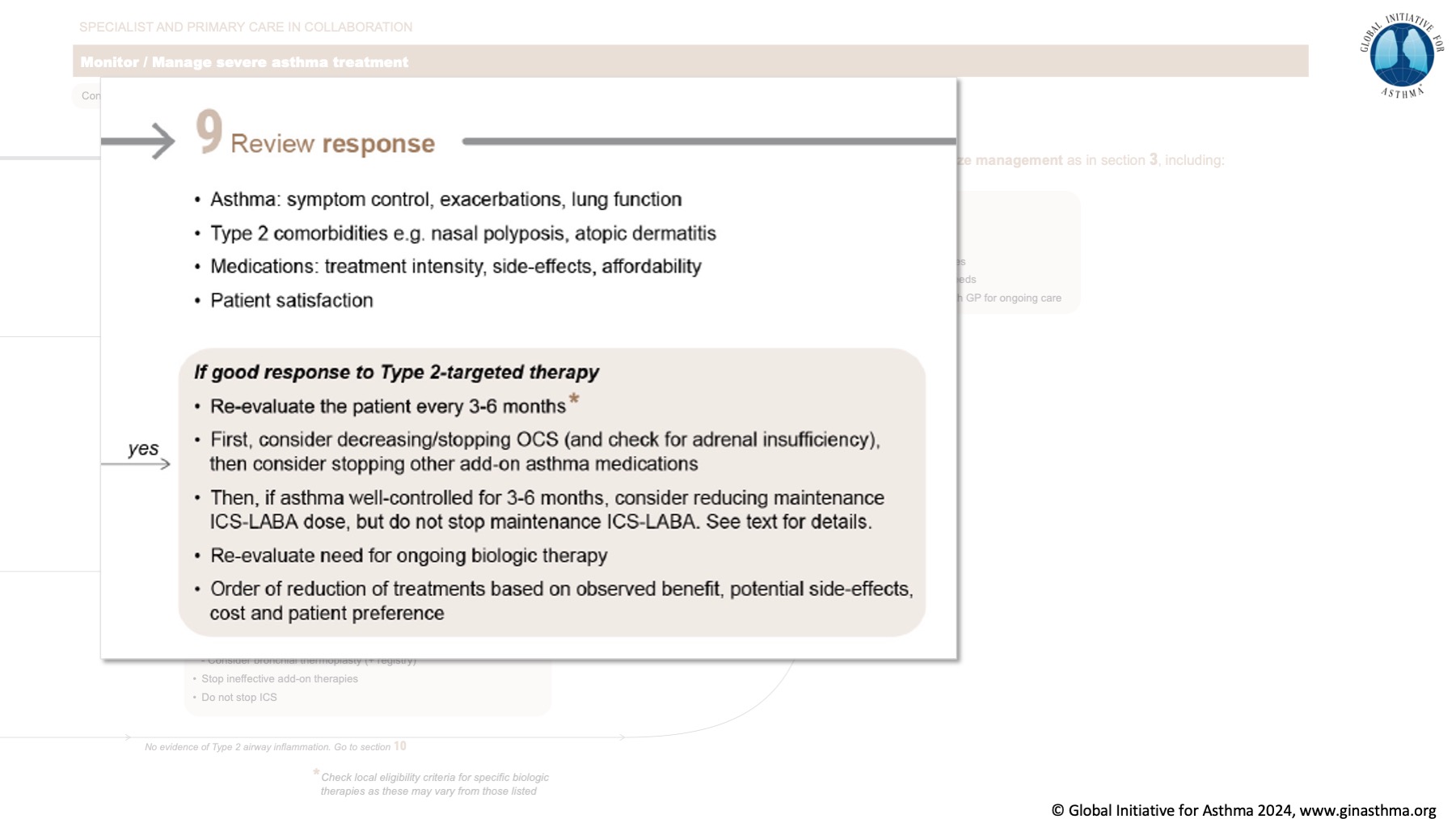 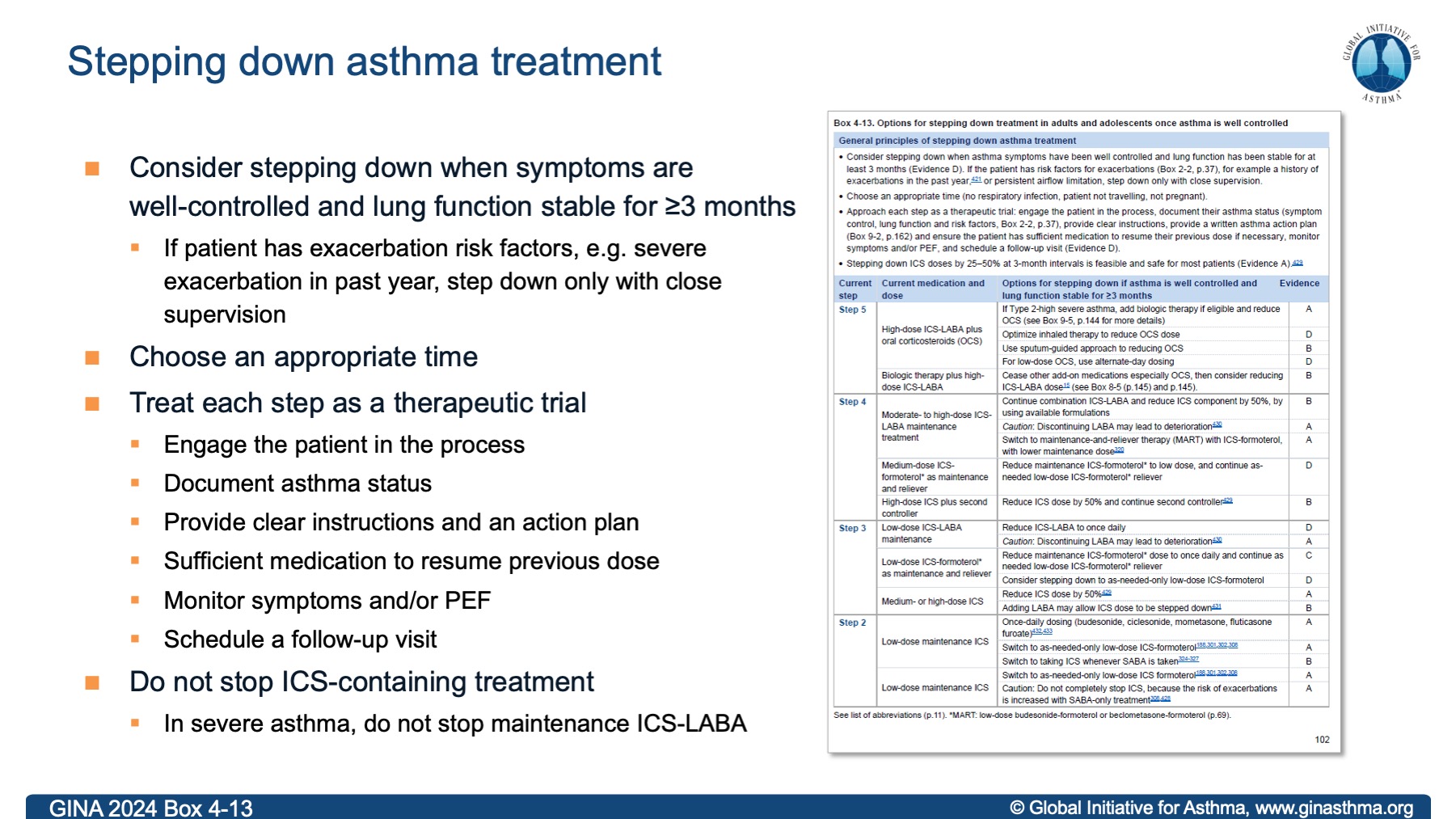 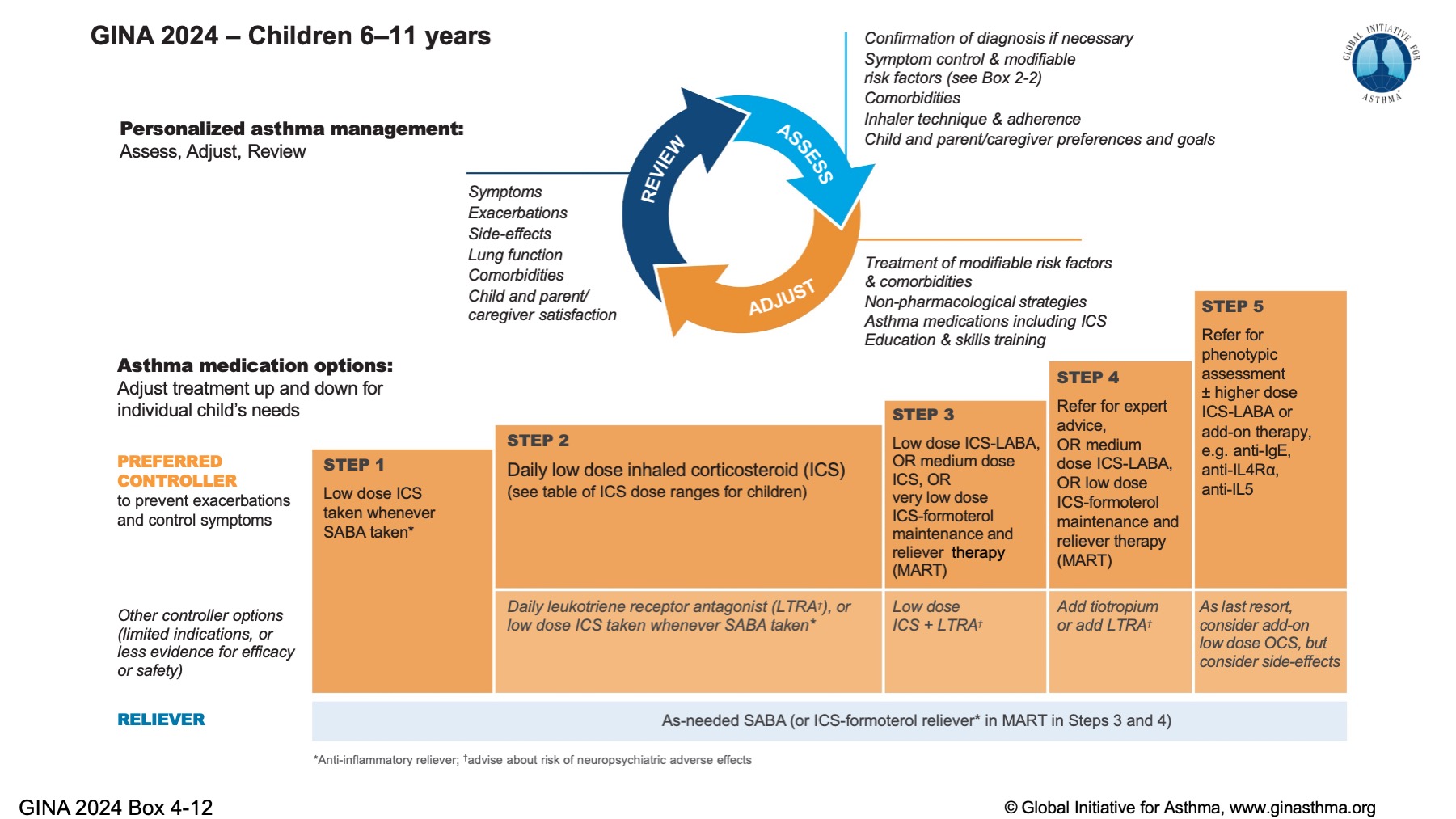 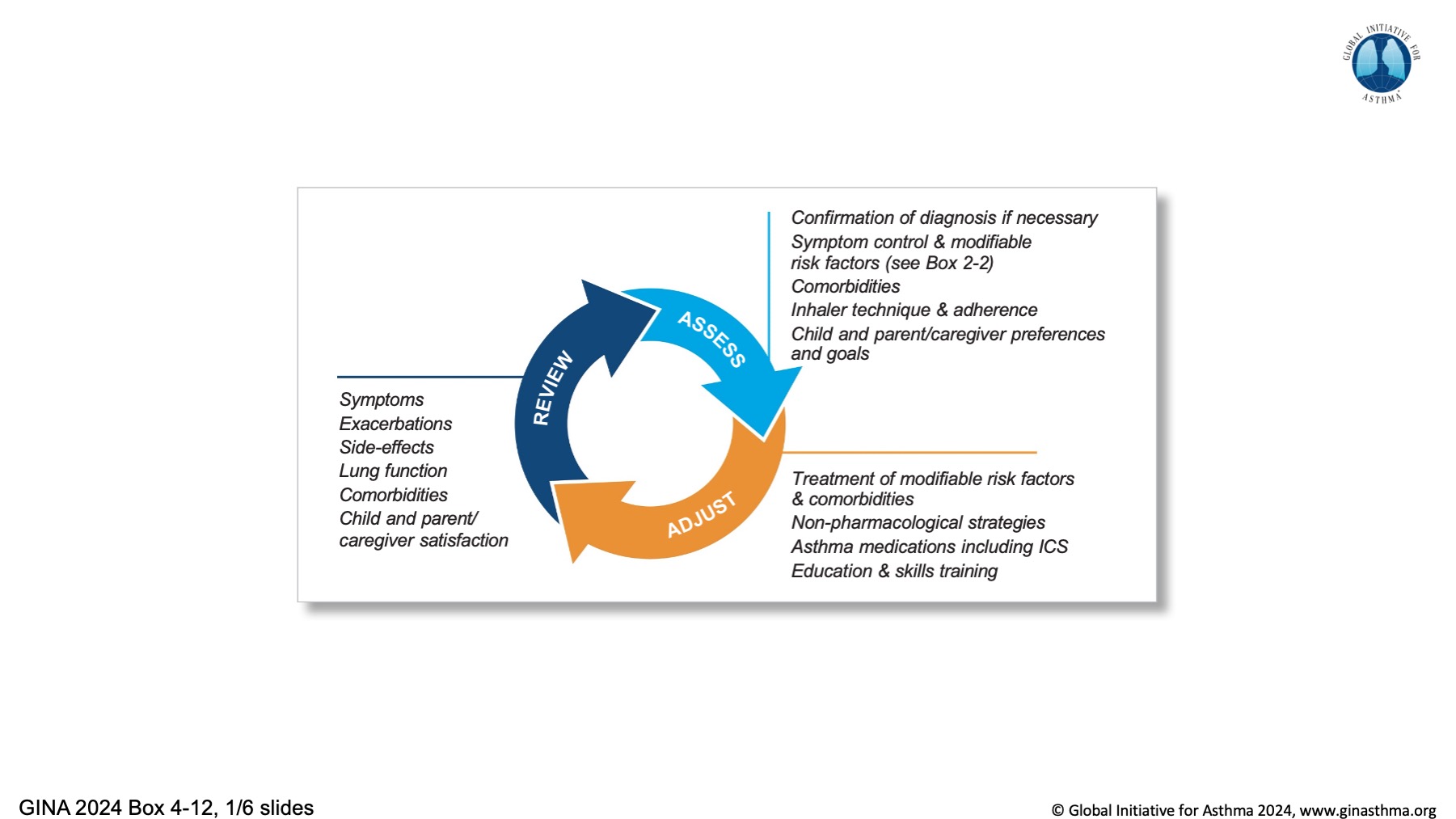 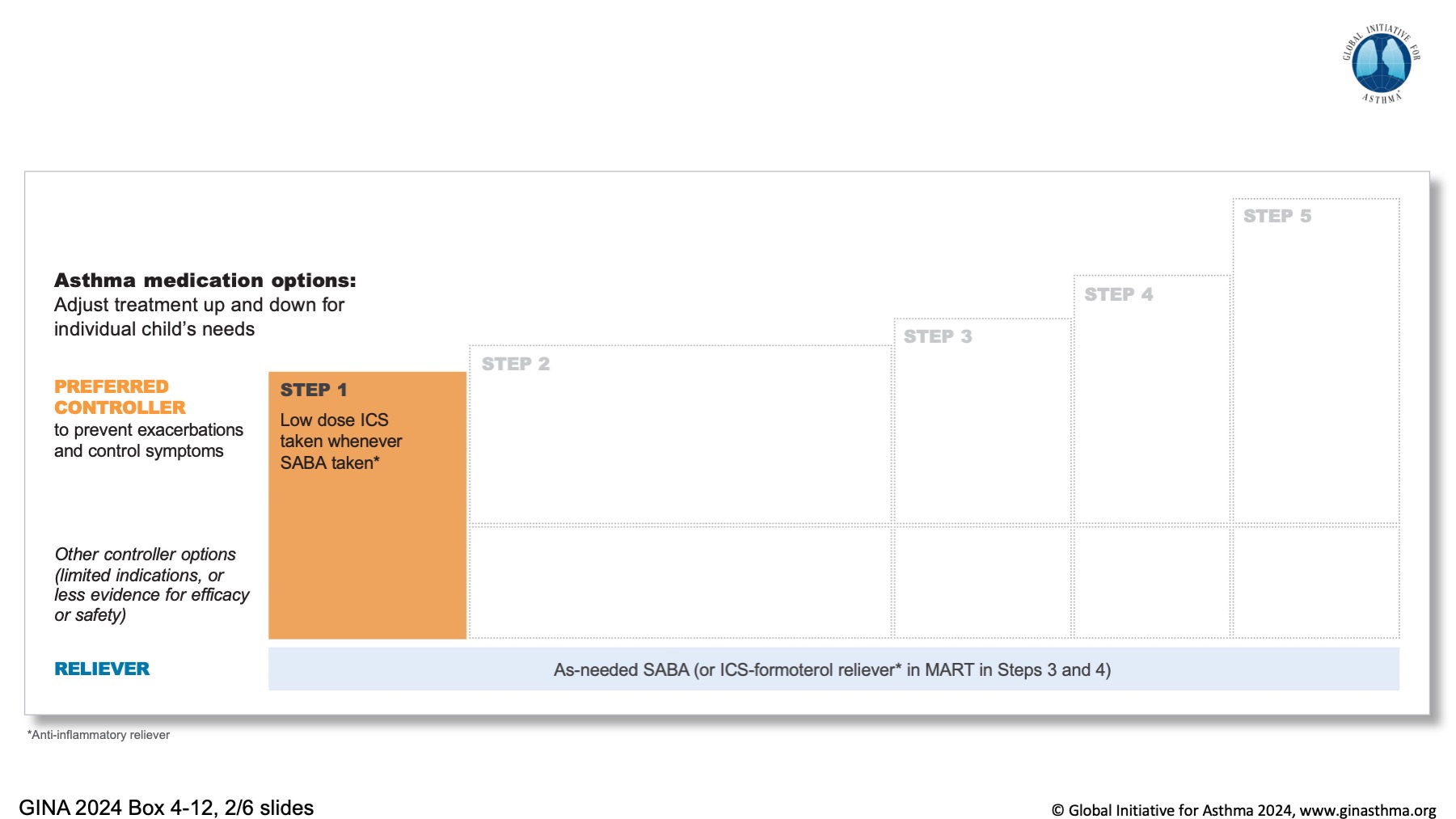 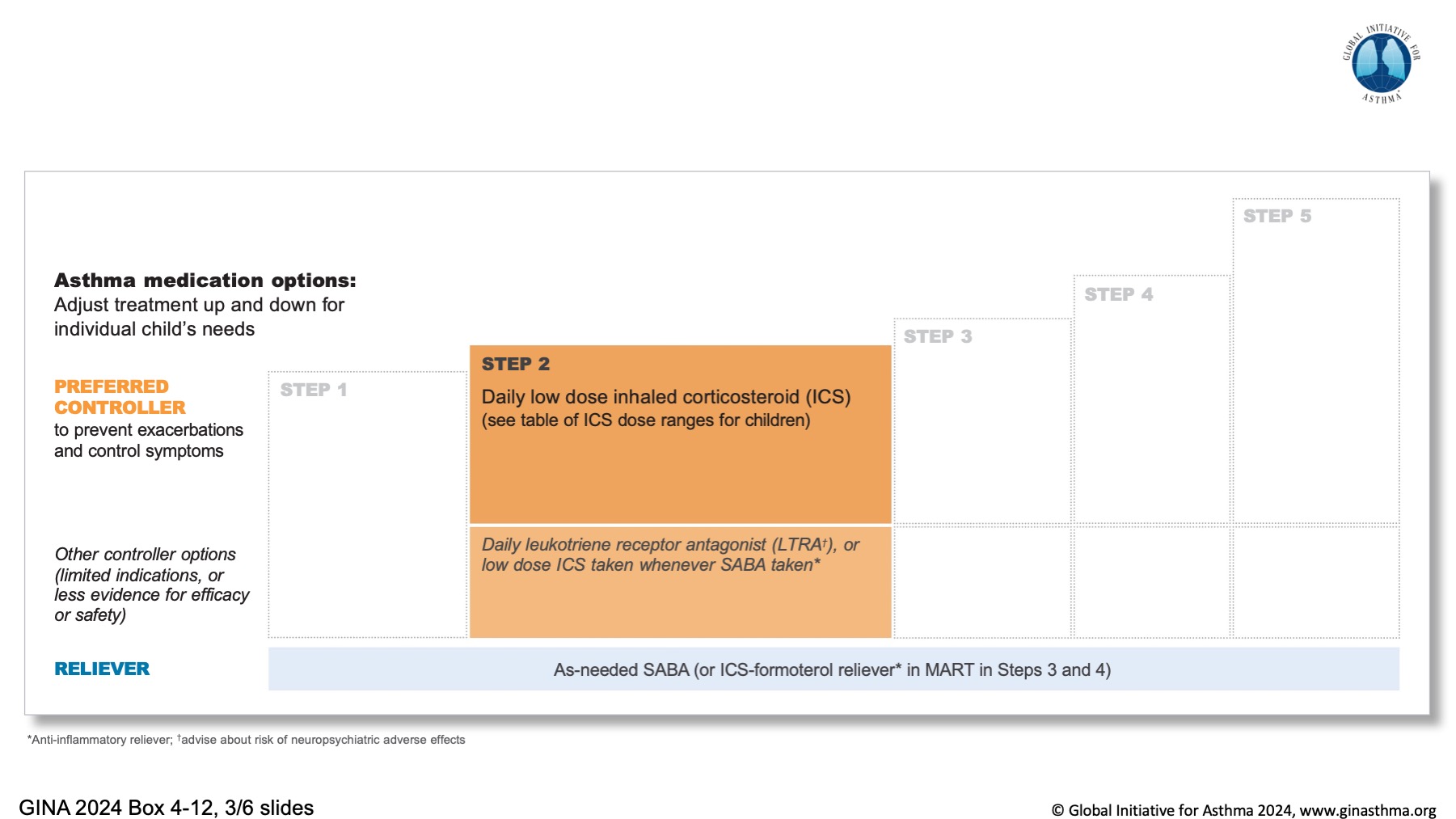 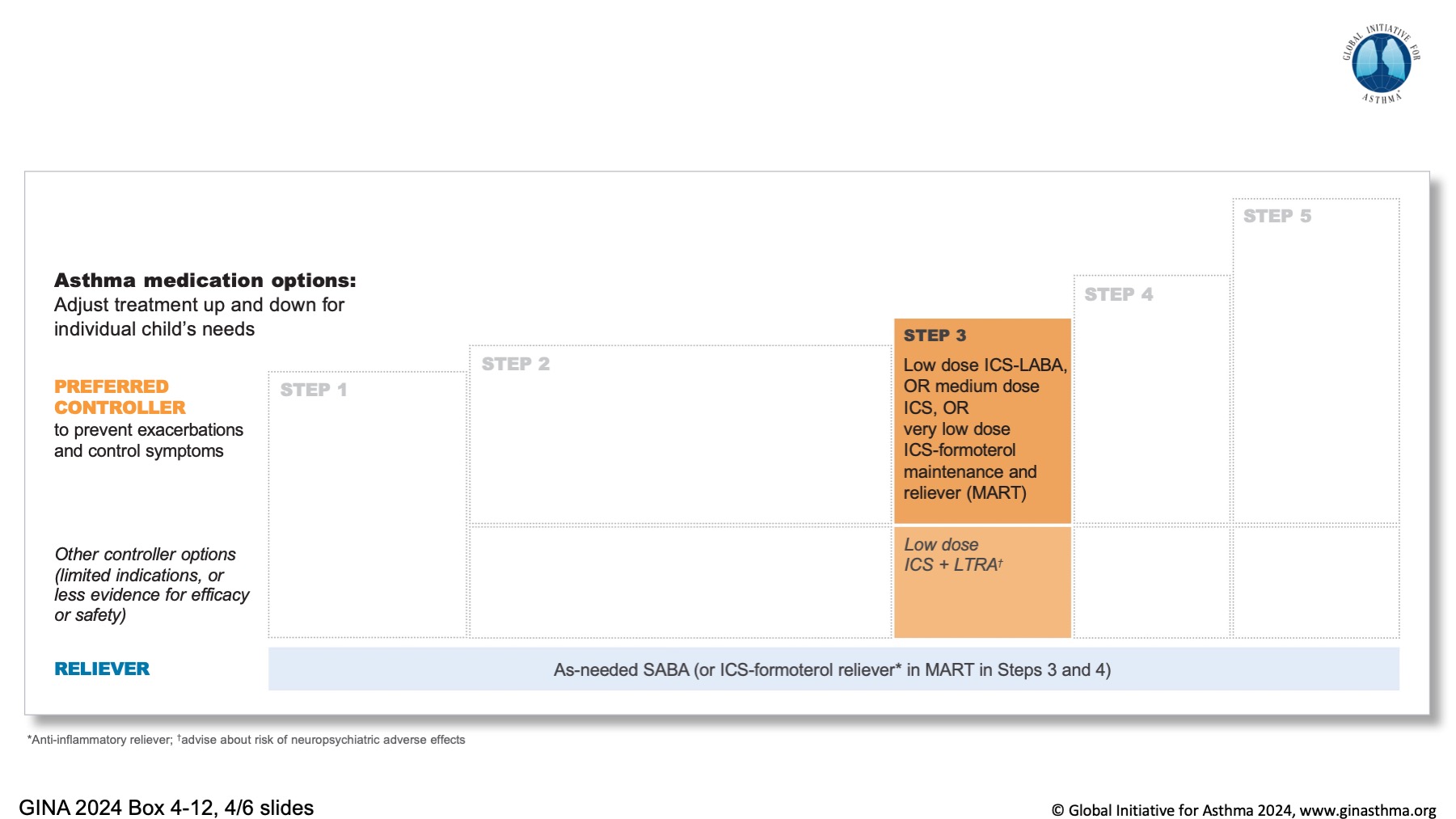 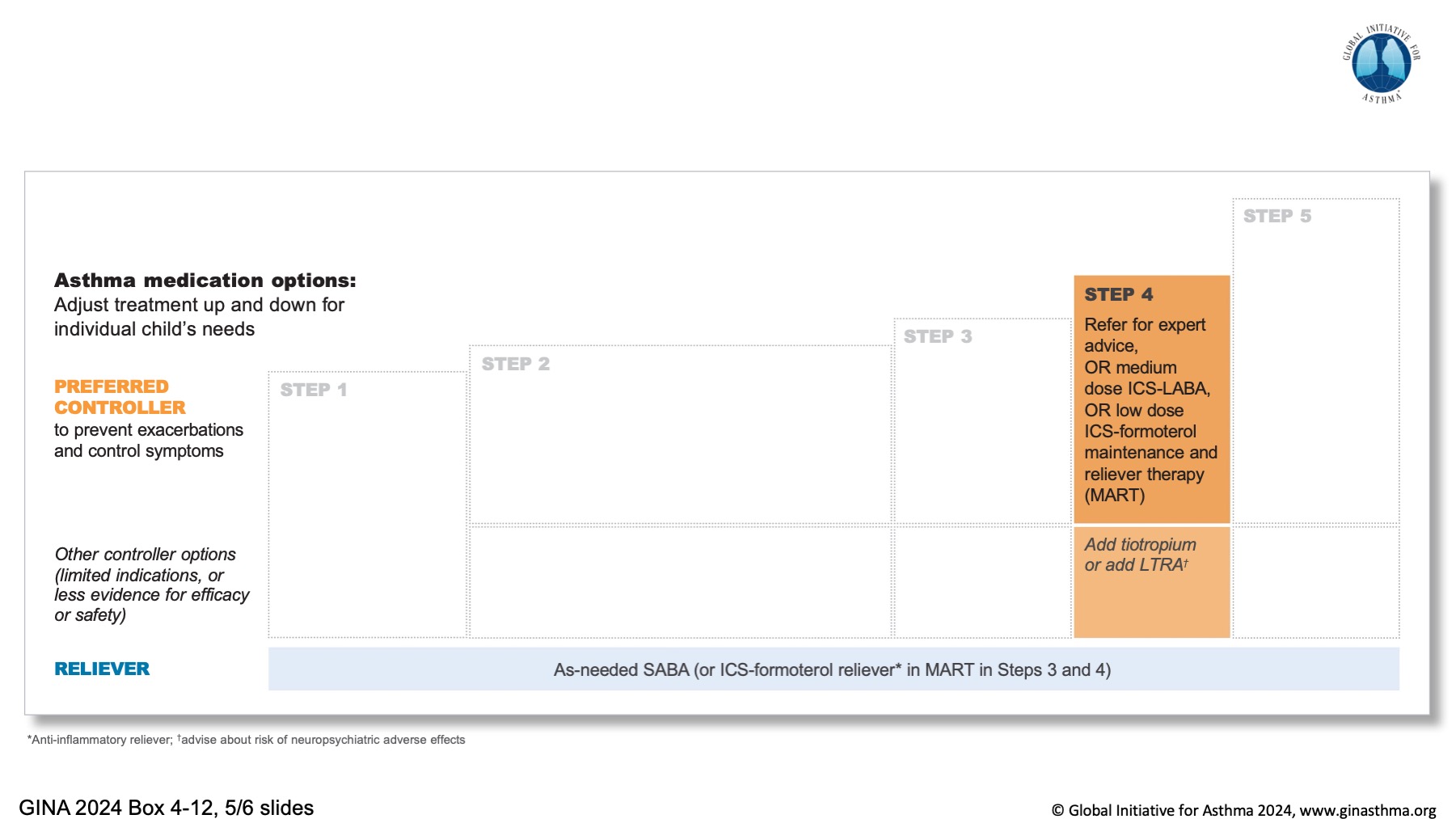 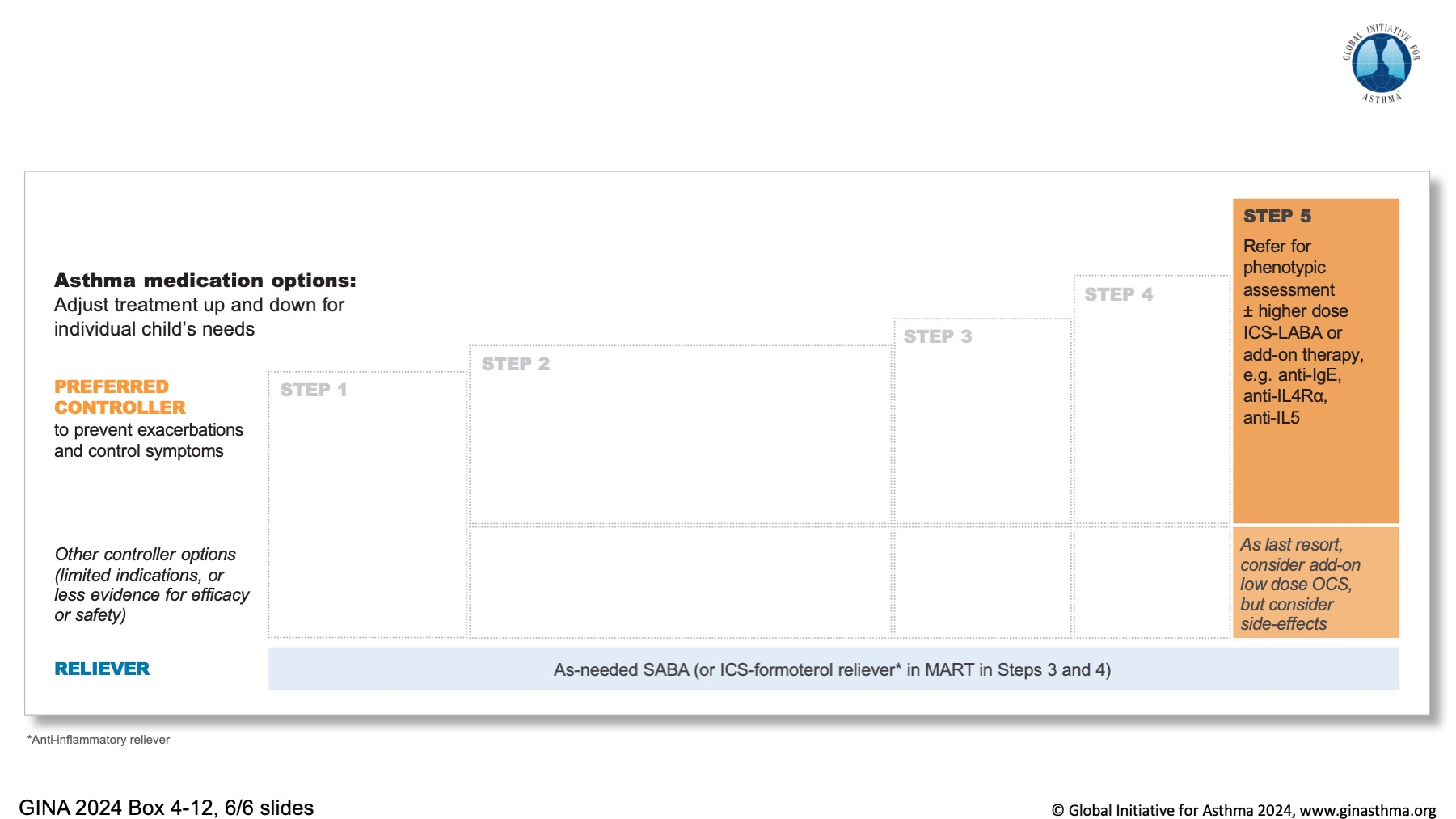 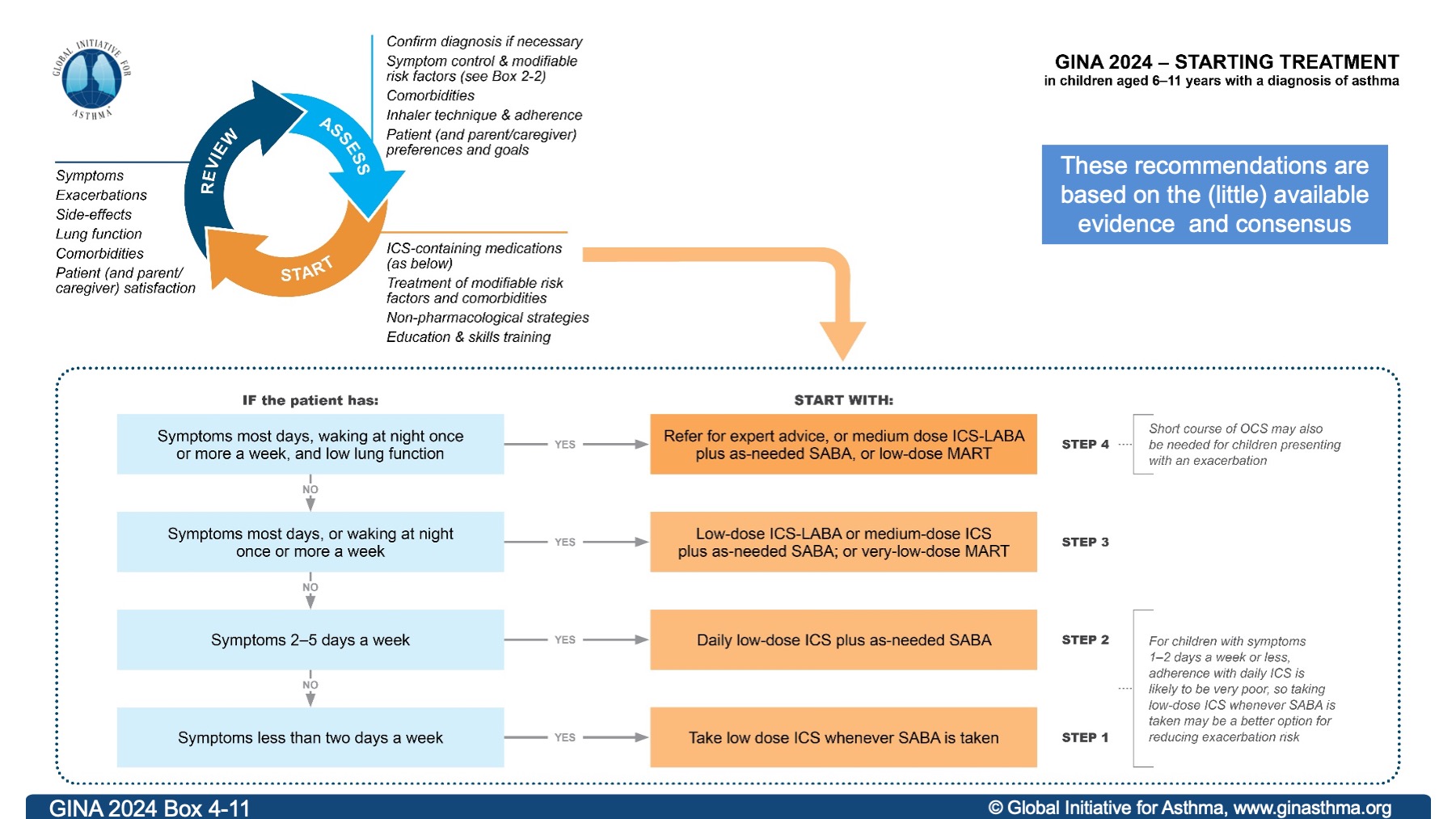 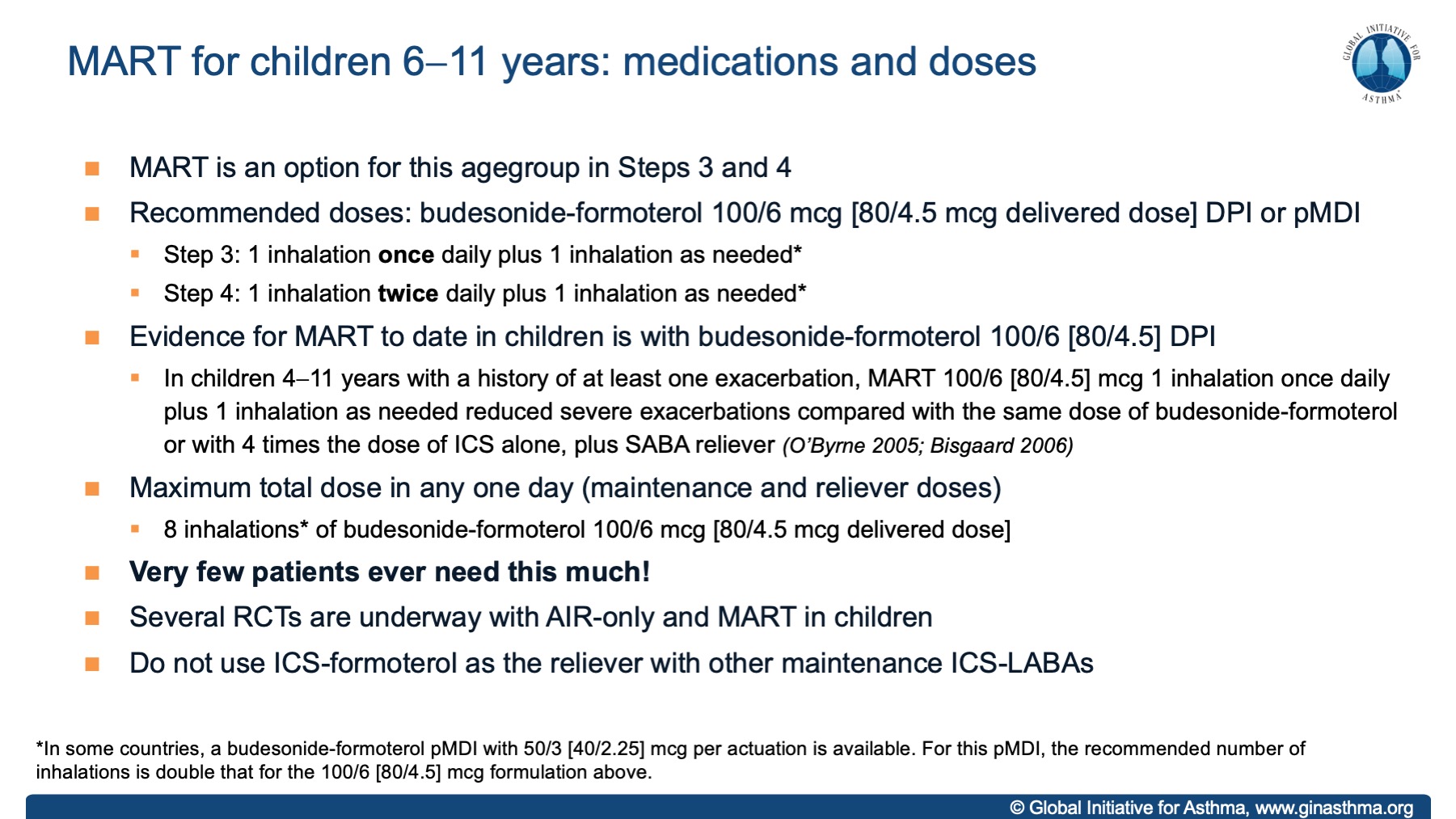 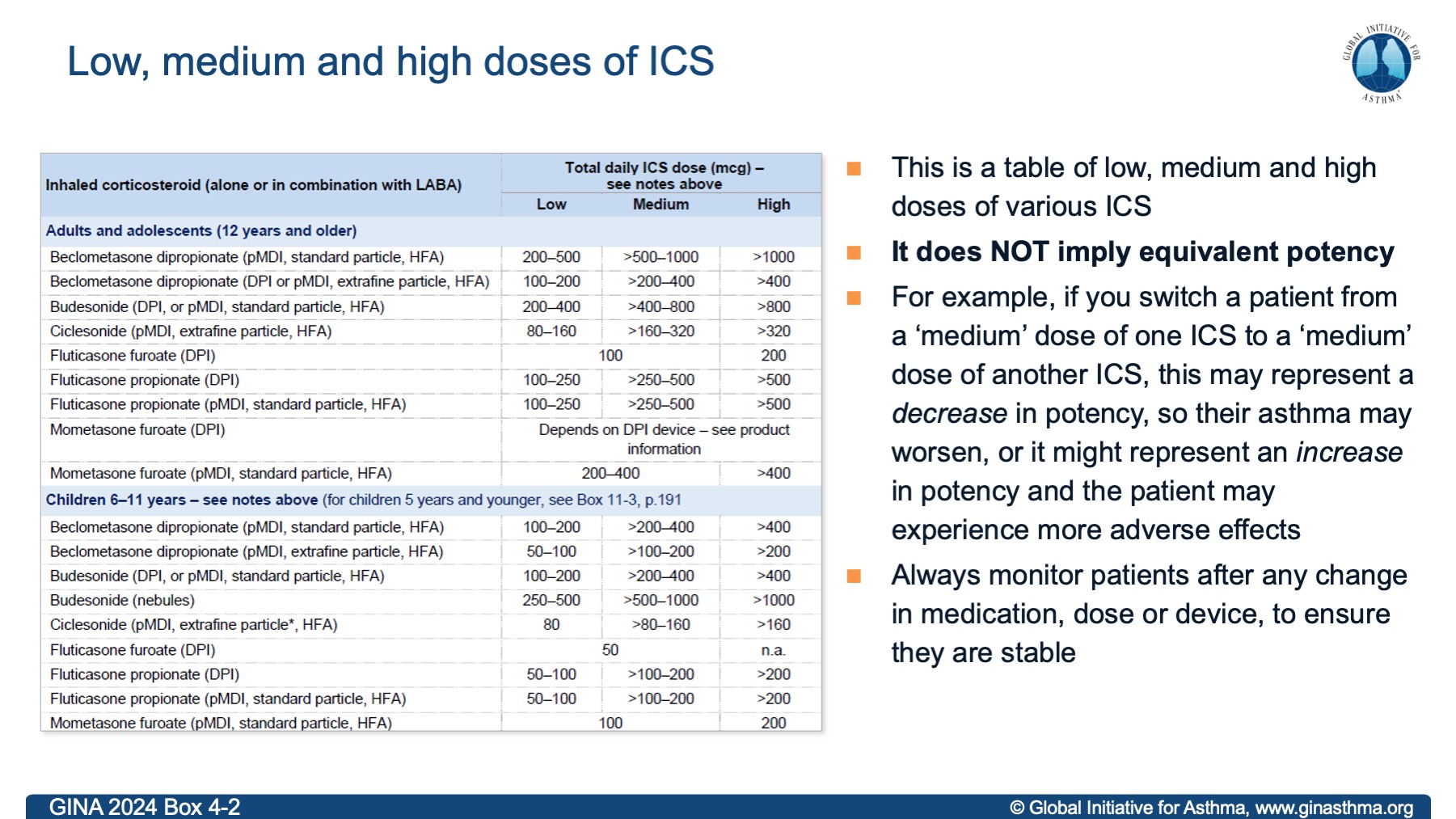 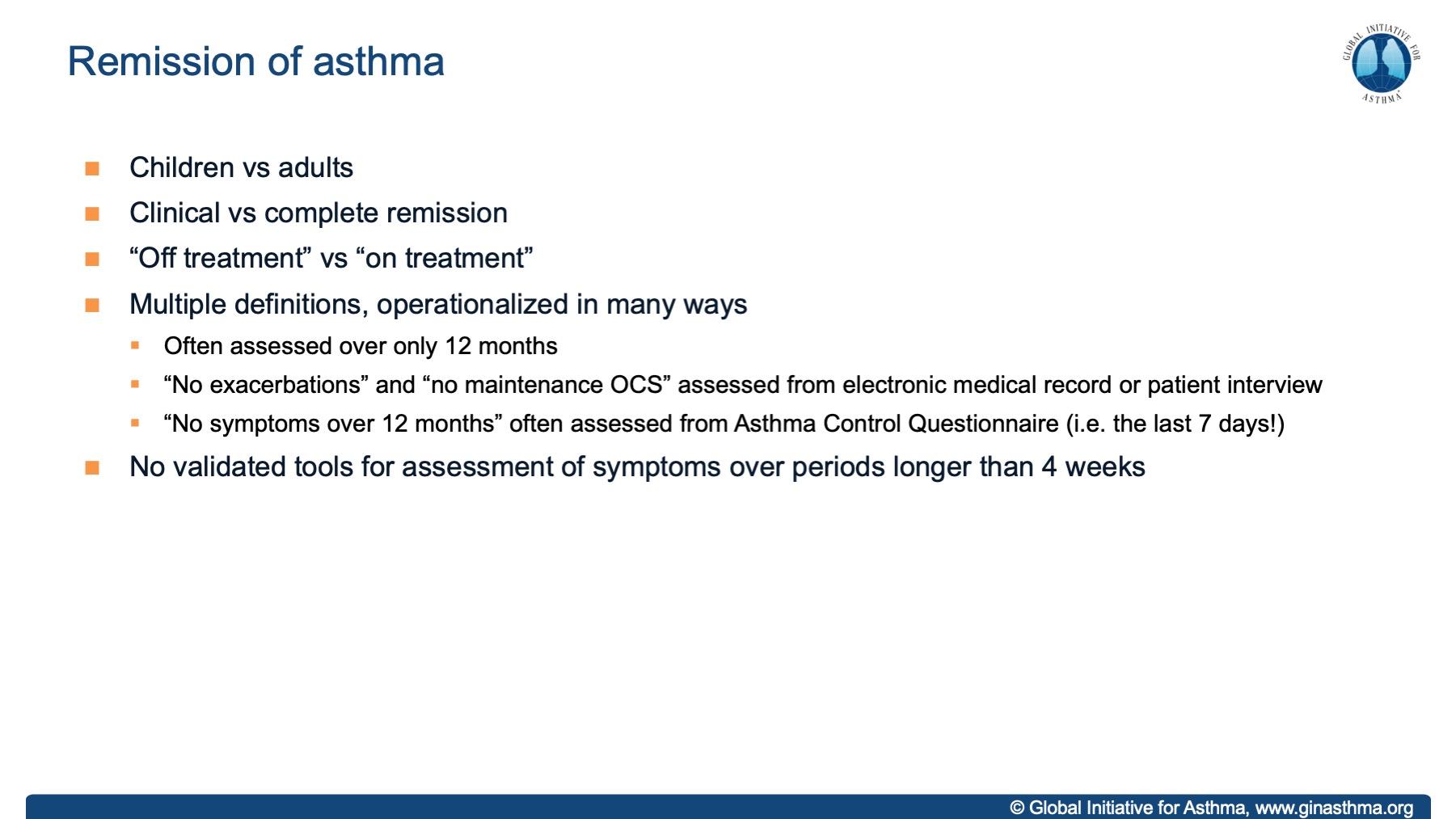 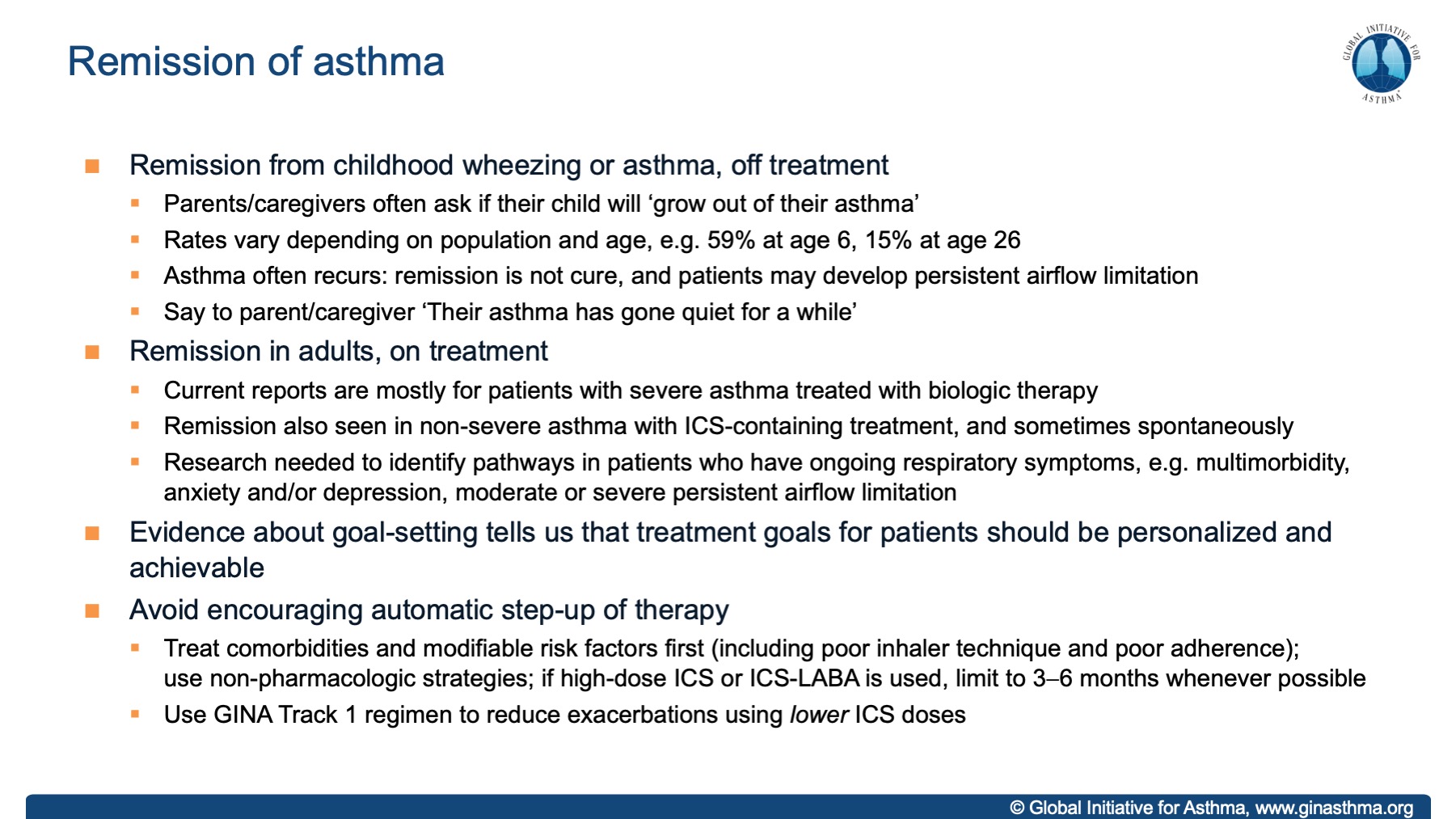 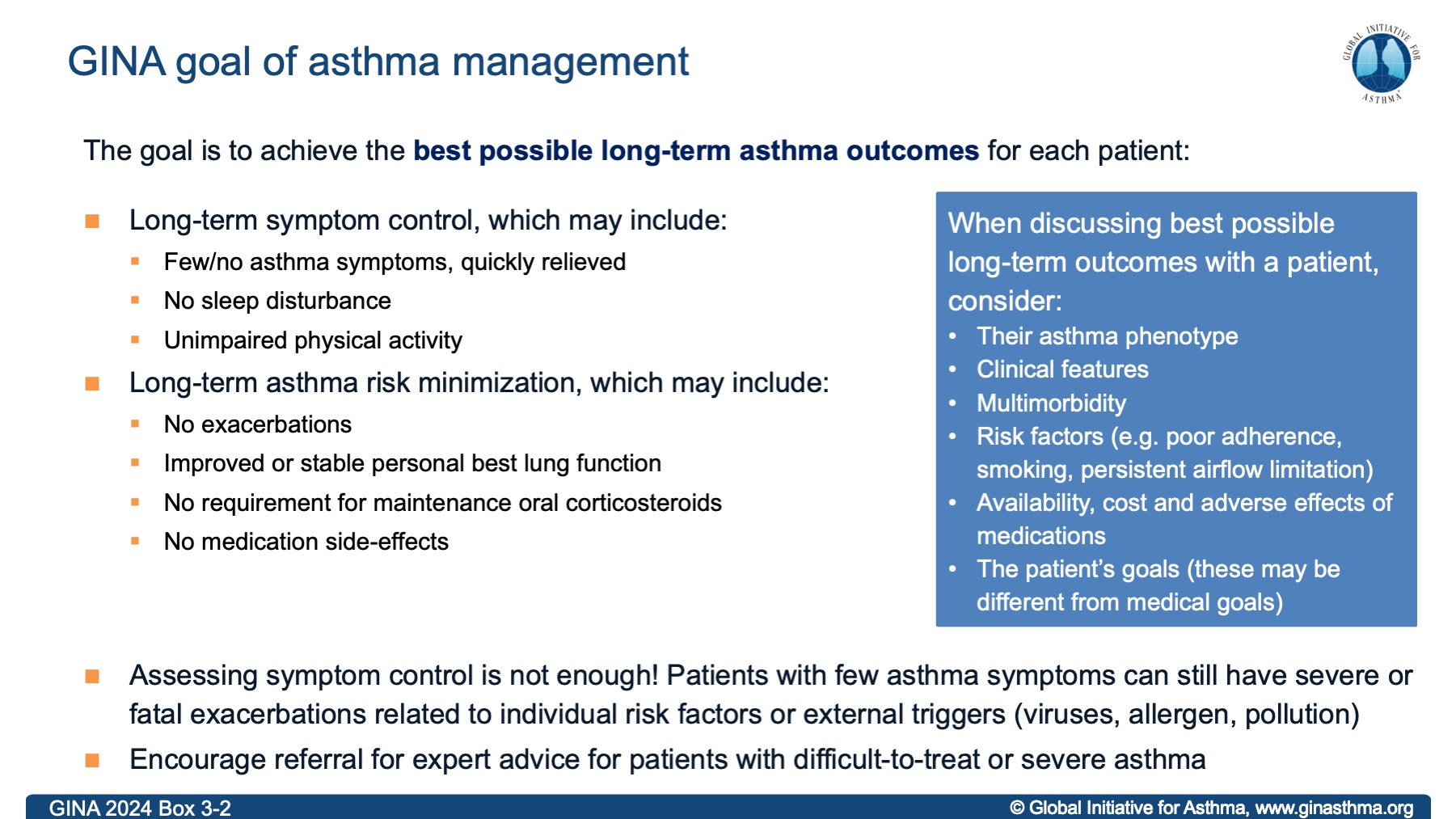 [Speaker Notes: NOTE: this slide is also repeated later, with slides about remission]
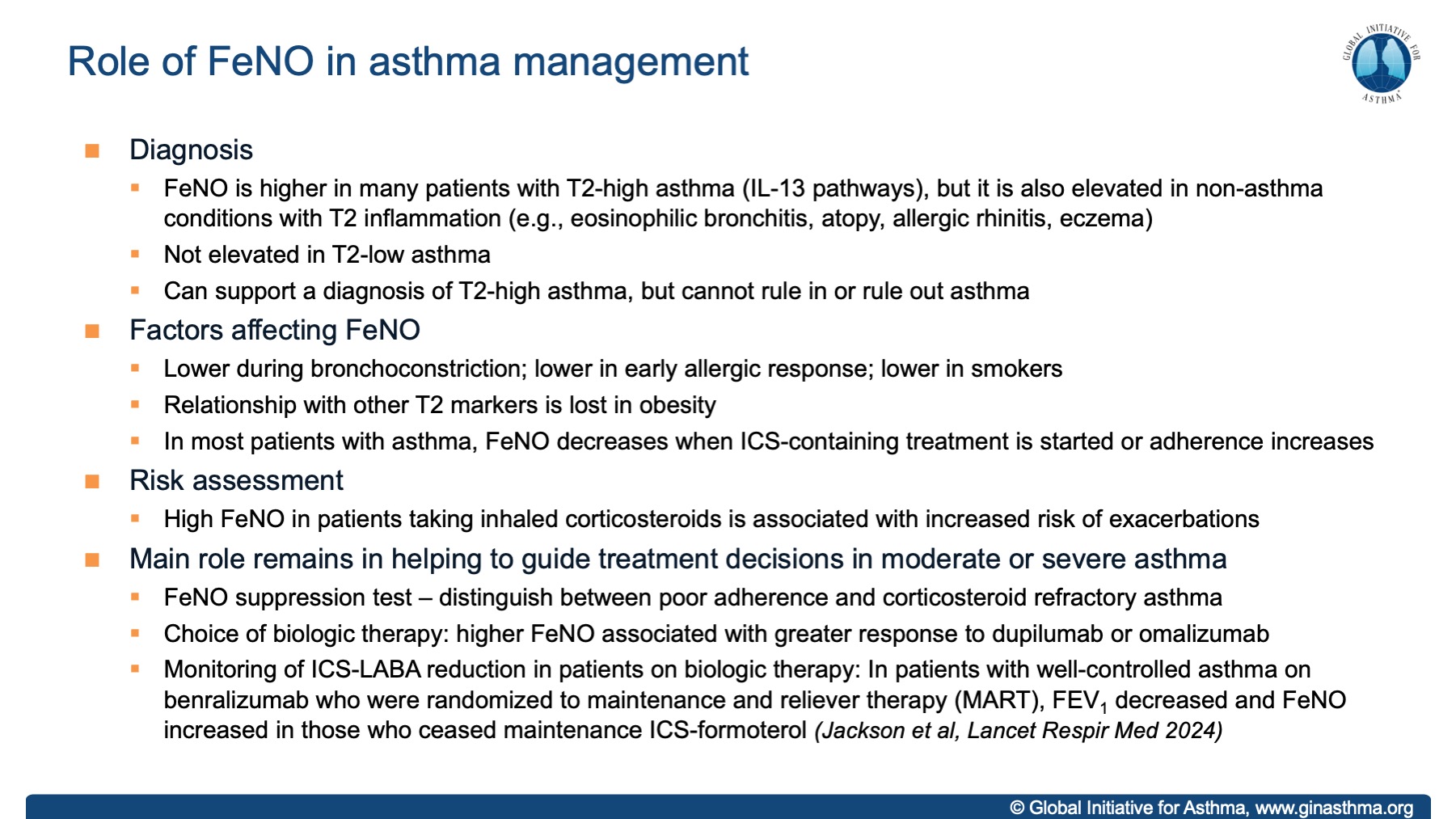 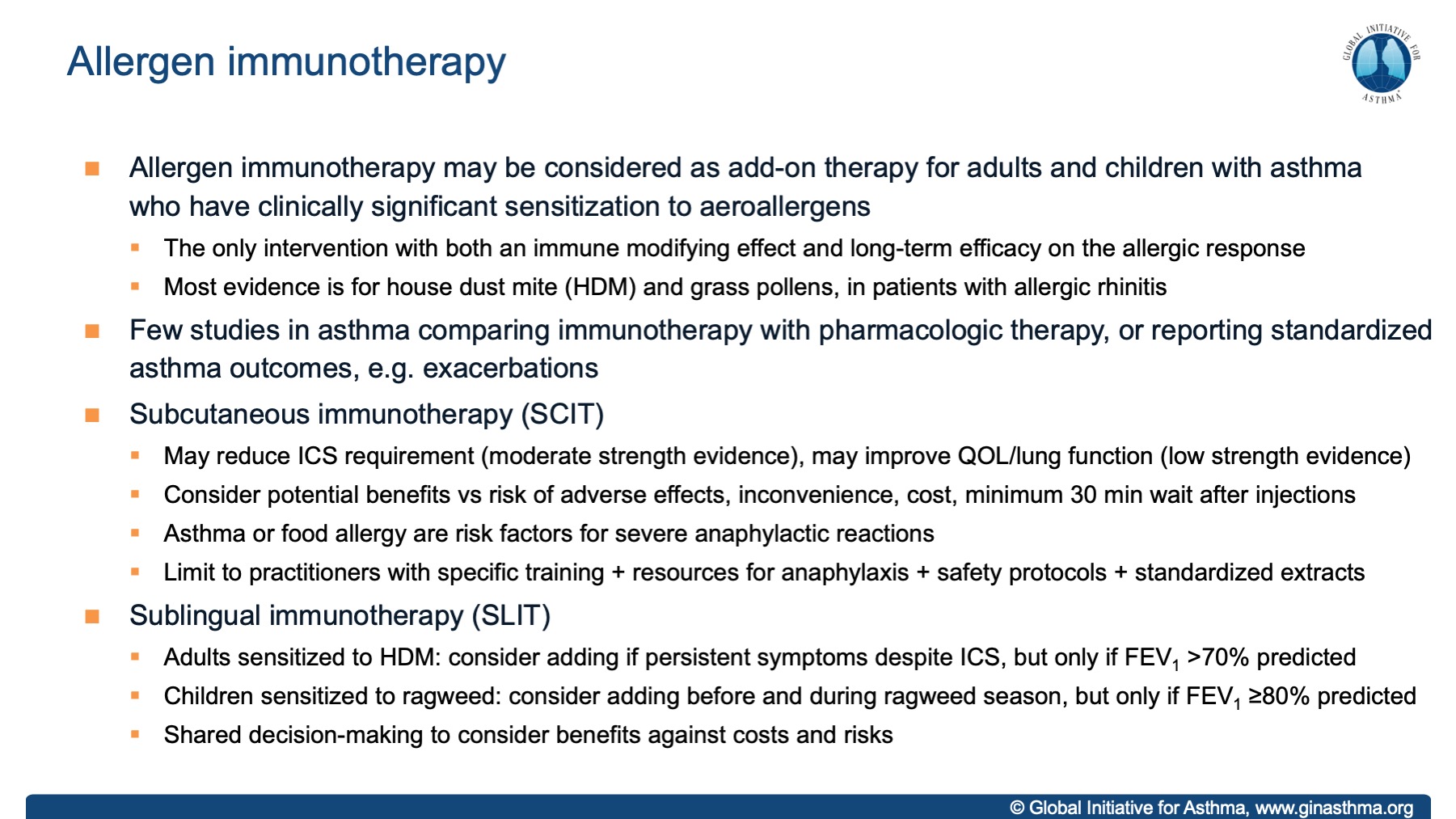 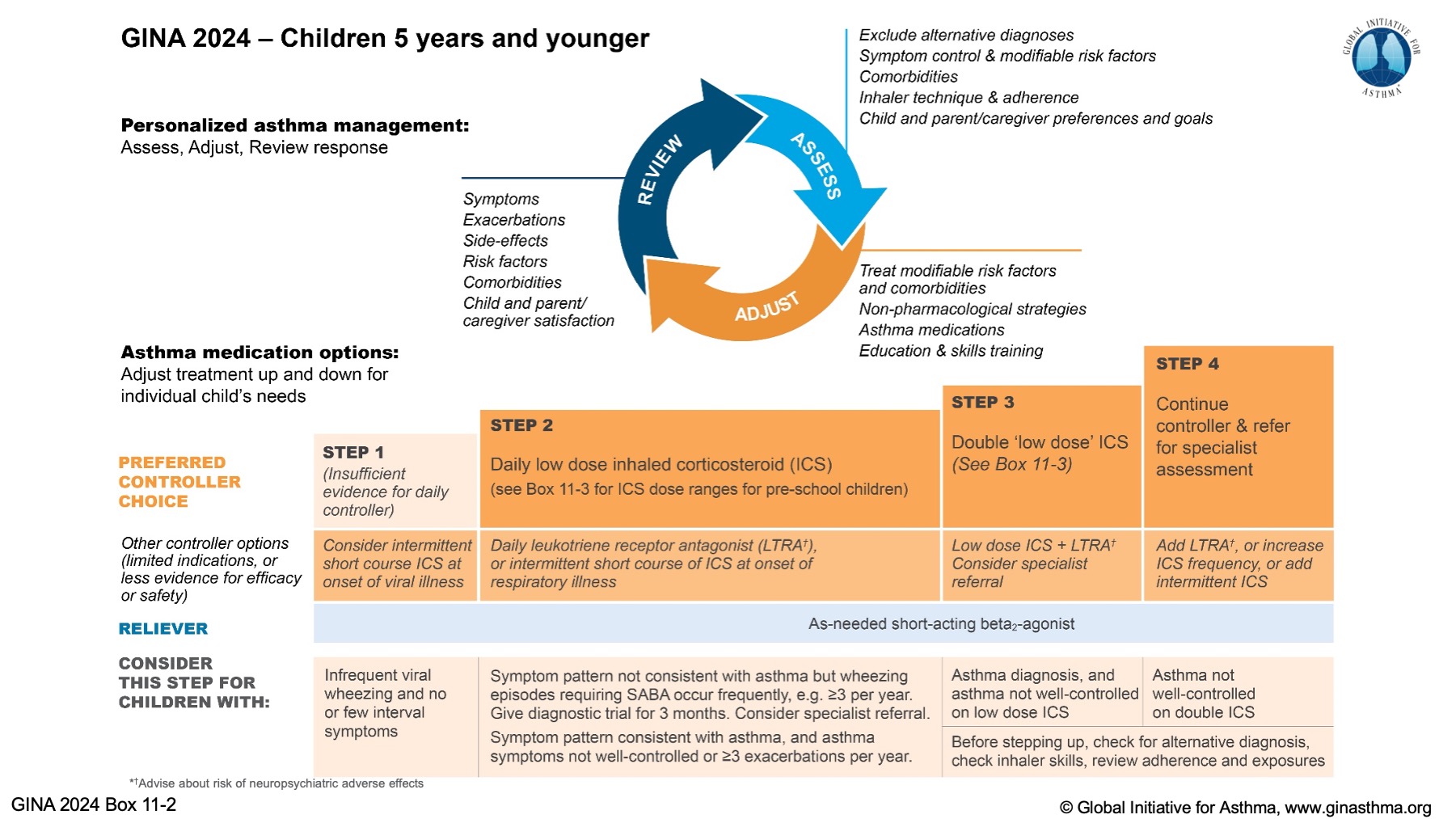 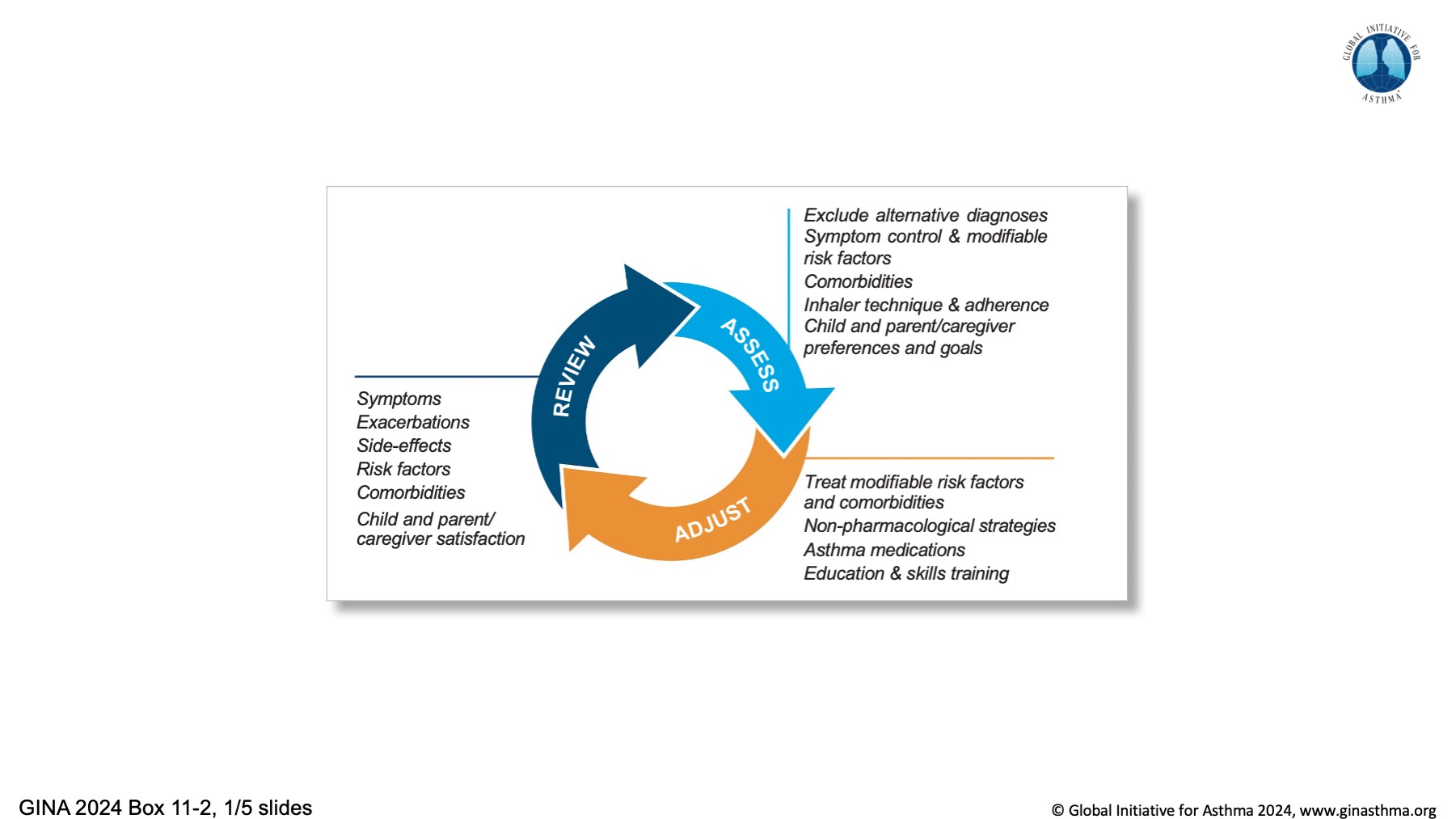 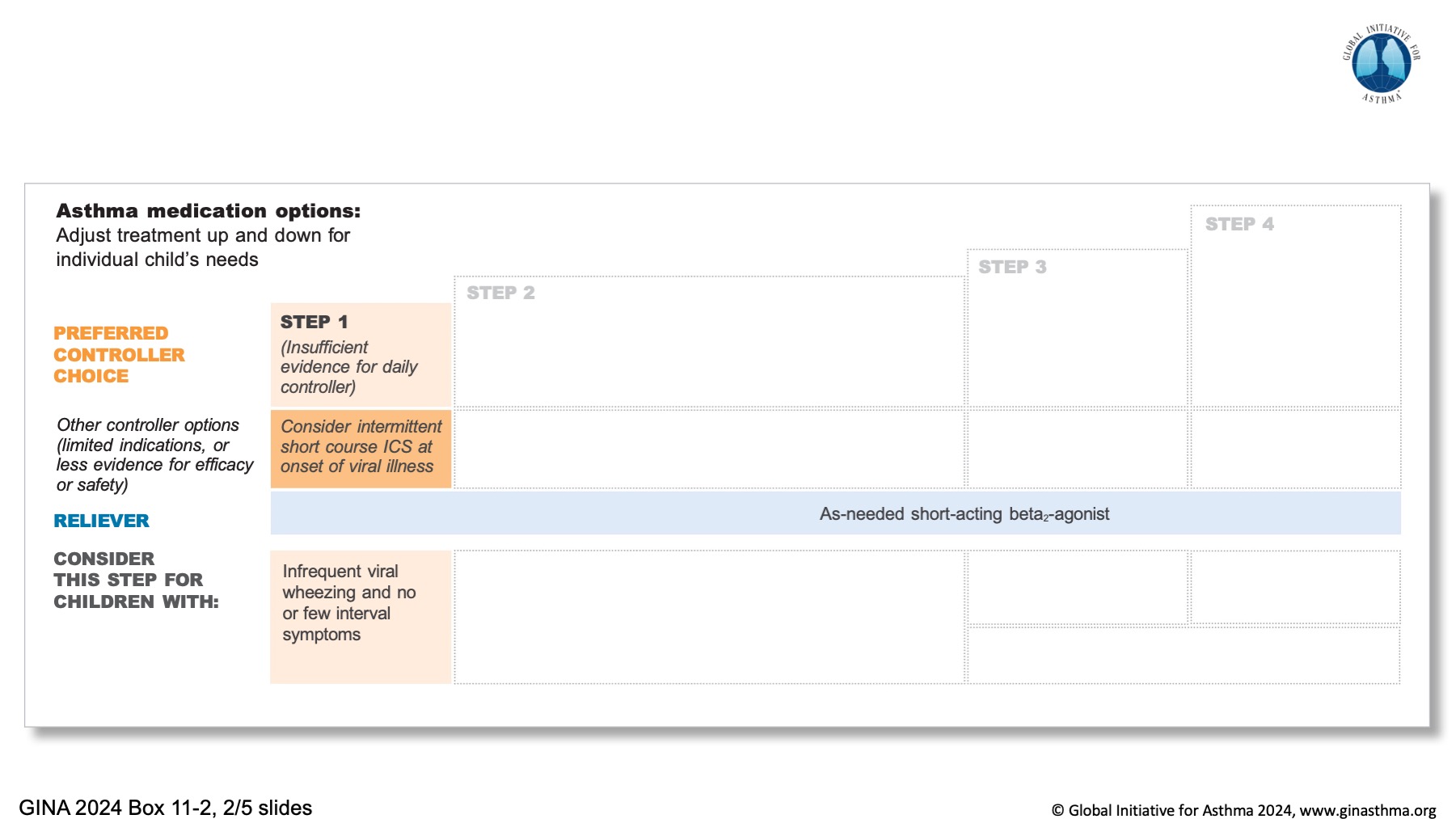 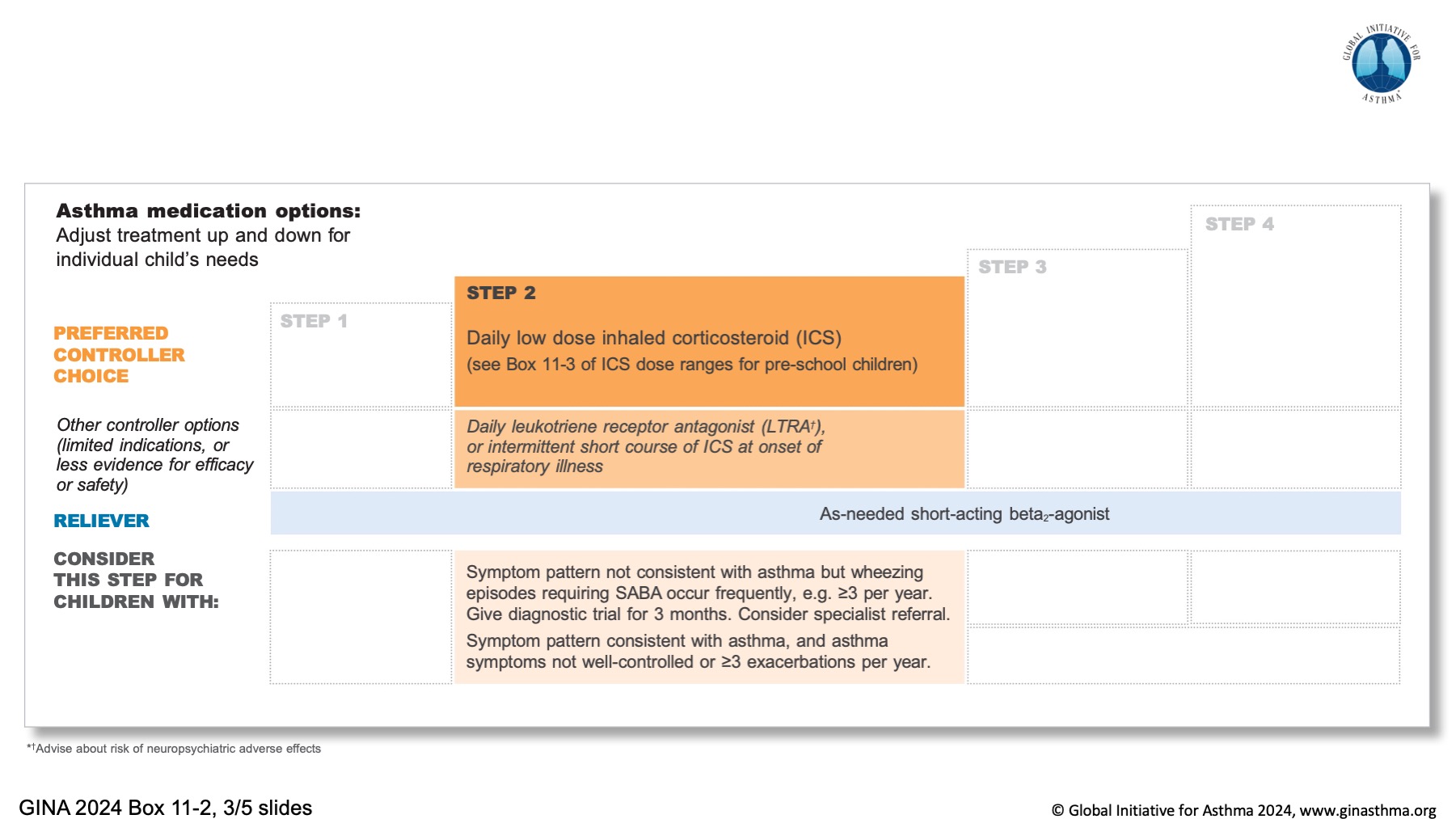 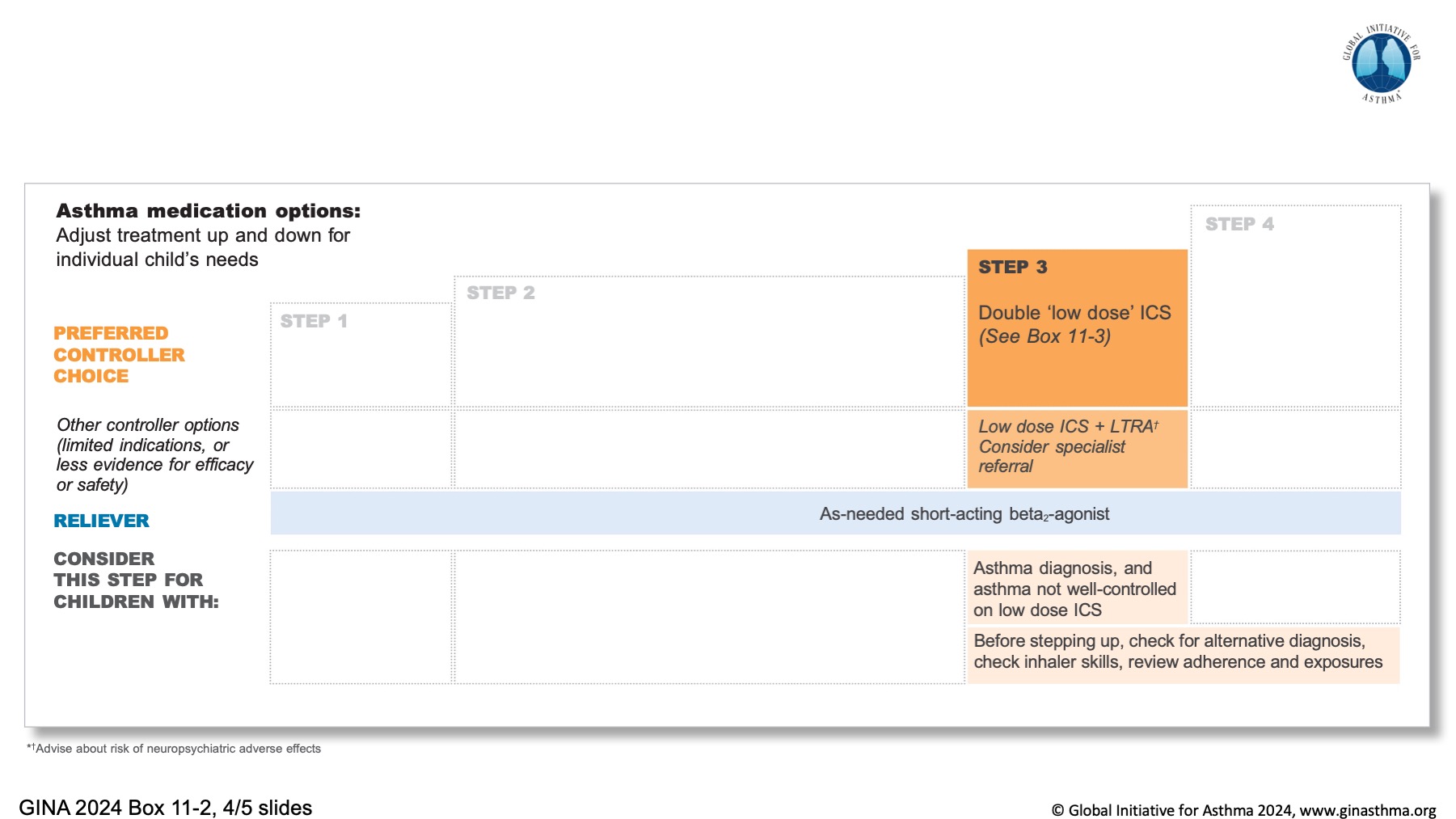 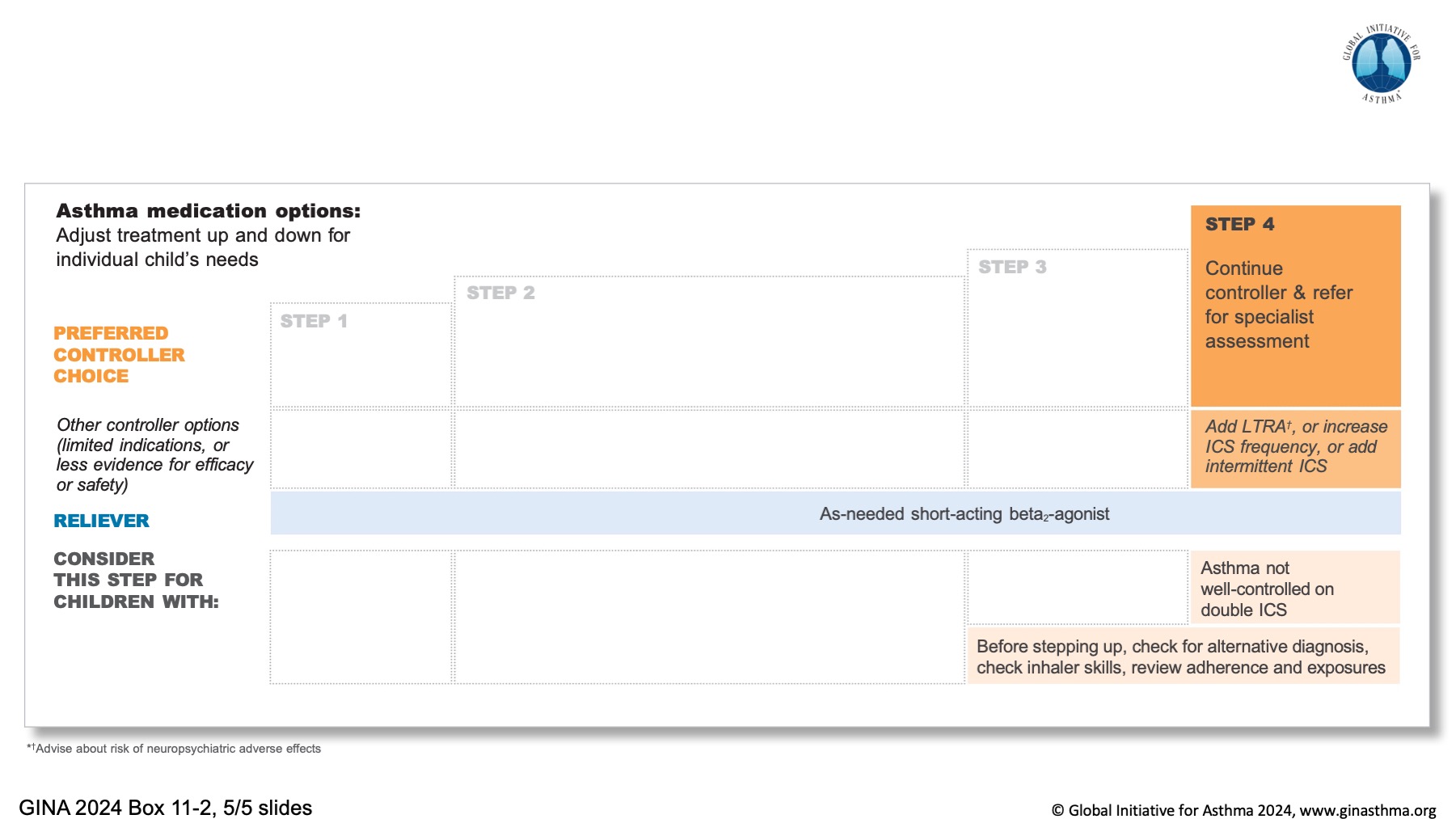 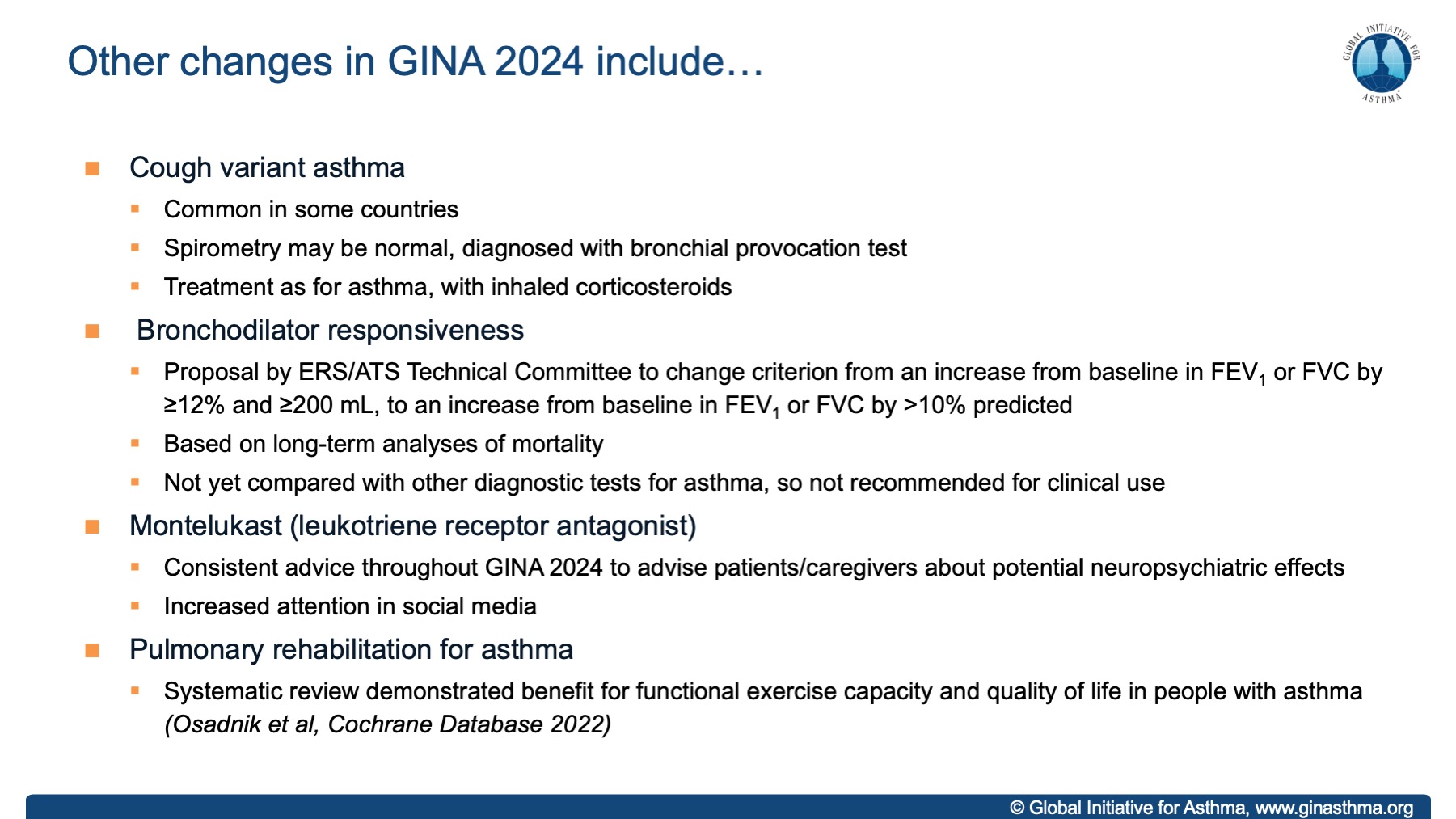 [Speaker Notes: NOTE TO SPEAKERS: Delete any item if you are presenting more detailed information about it earlier in the talk]
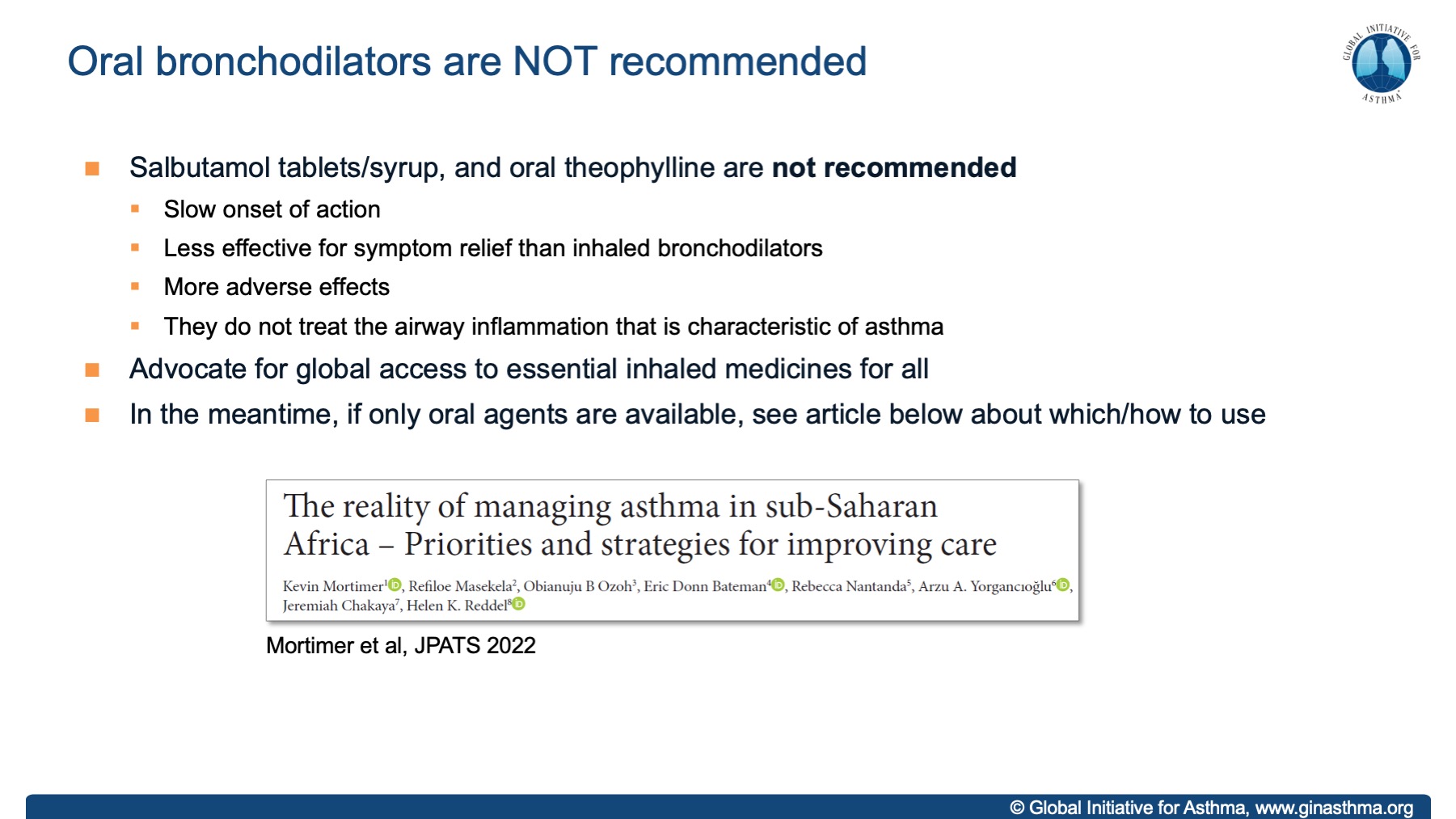 [Speaker Notes: Mortimer K, Masekela R, Ozoh OB, Bateman ED, Nantanda R, Yorgancıoğlu AA, et al. The reality of managing asthma in sub-Saharan Africa–Priorities and strategies for improving care. JPATS. 2022;3:105-20.]
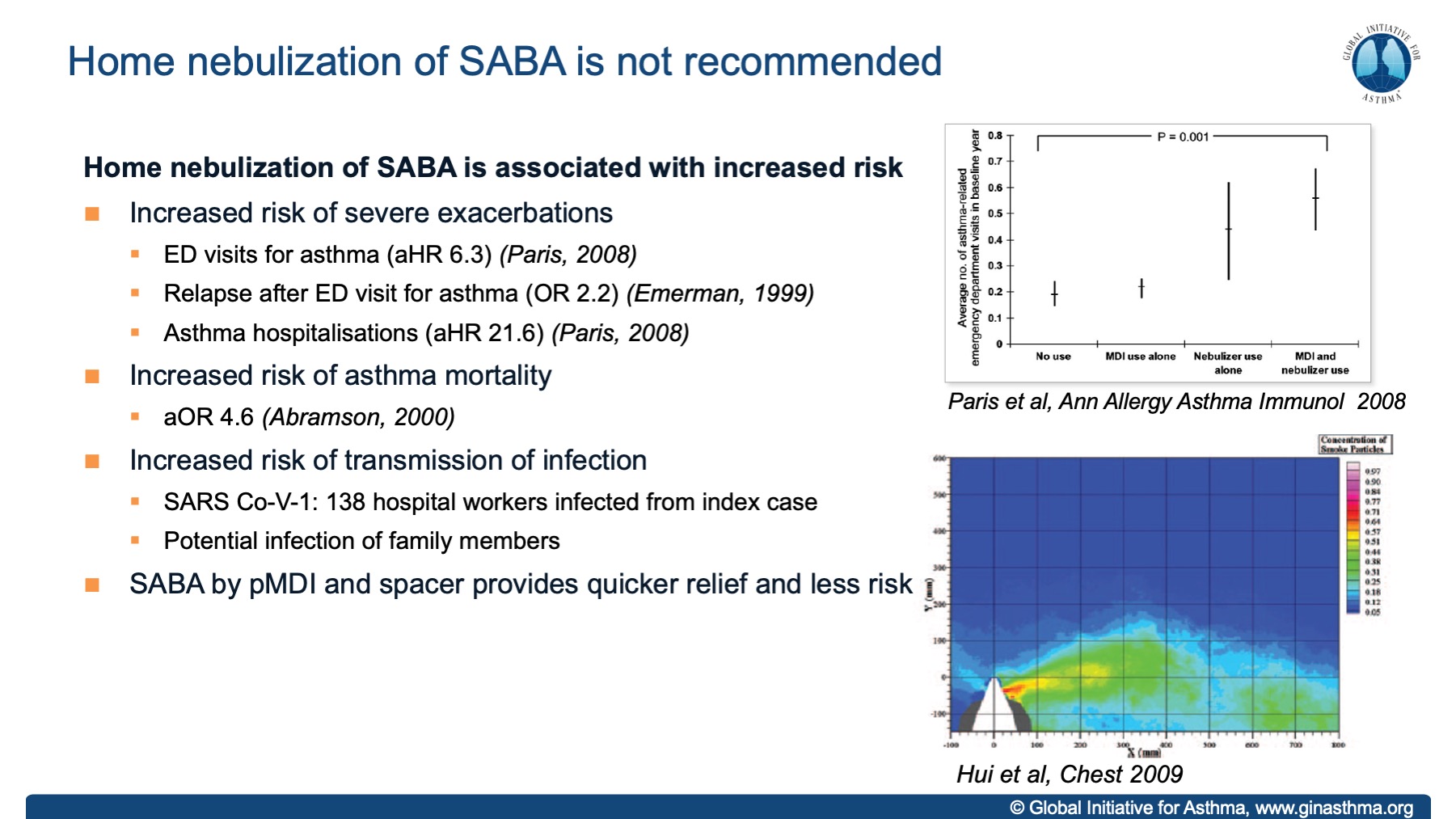 [Speaker Notes: Paris J, Peterson EL, Wells K, Pladevall M, Burchard EG, Choudhry S, et al. Relationship between recent short-acting beta-agonist use and subsequent asthma exacerbations. Ann Allergy Asthma Immunol. 2008;101:482-7. 
Emerman CL, Woodruff PG, Cydulka RK, Gibbs MA, Pollack CV, Jr., Camargo CA, Jr. Prospective multicenter study of relapse following treatment for acute asthma among adults presenting to the emergency department. MARC investigators. Multicenter Asthma Research Collaboration. Chest. 1999;115:919-27.
Abramson MJ, Bailey MJ, Couper FJ, Driver JS, Drummer OH, Forbes AB, et al. Are asthma medications and management related to deaths from asthma? Am J Respir Crit Care Med. 2001;163:12-8.]
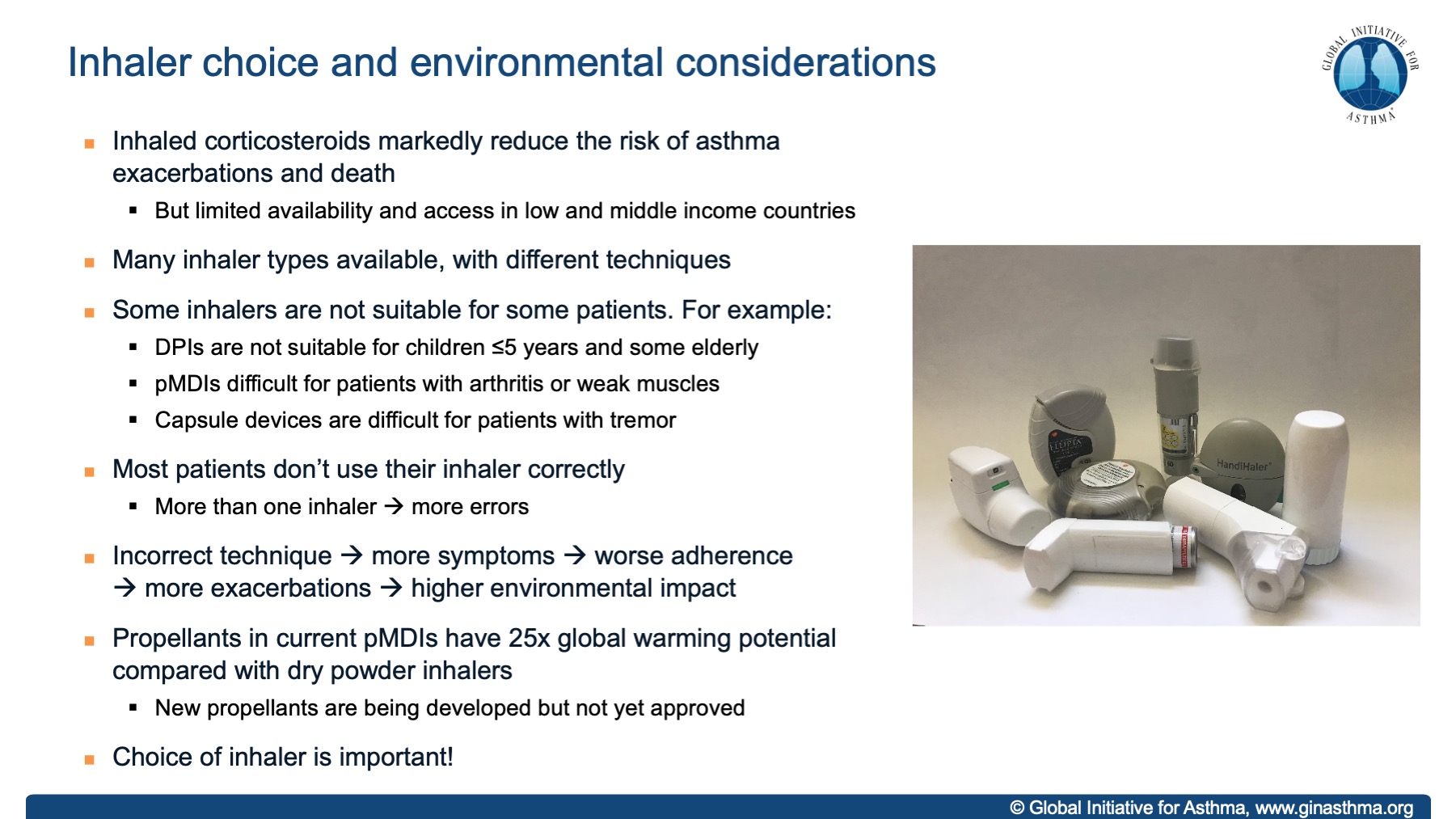 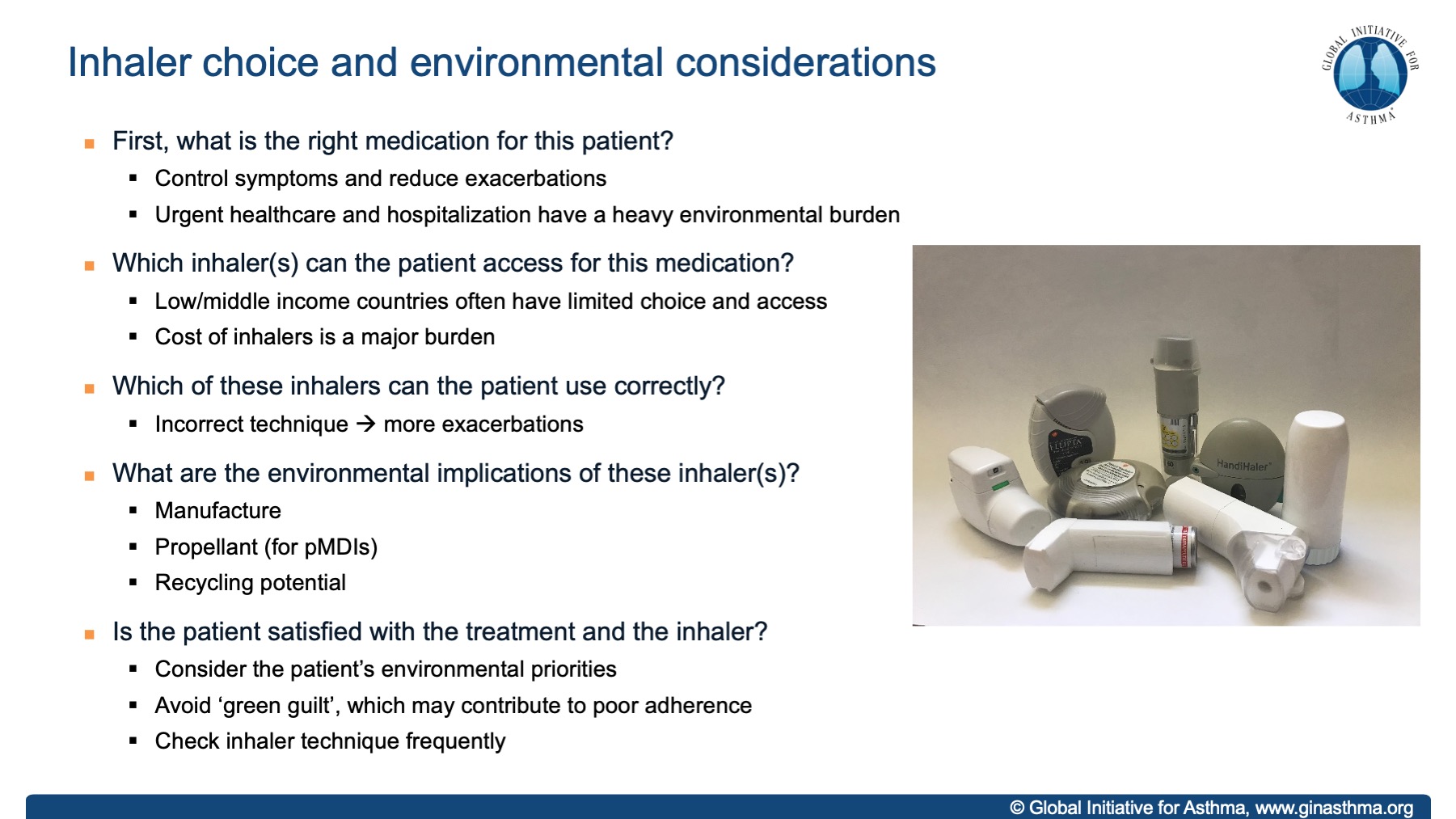 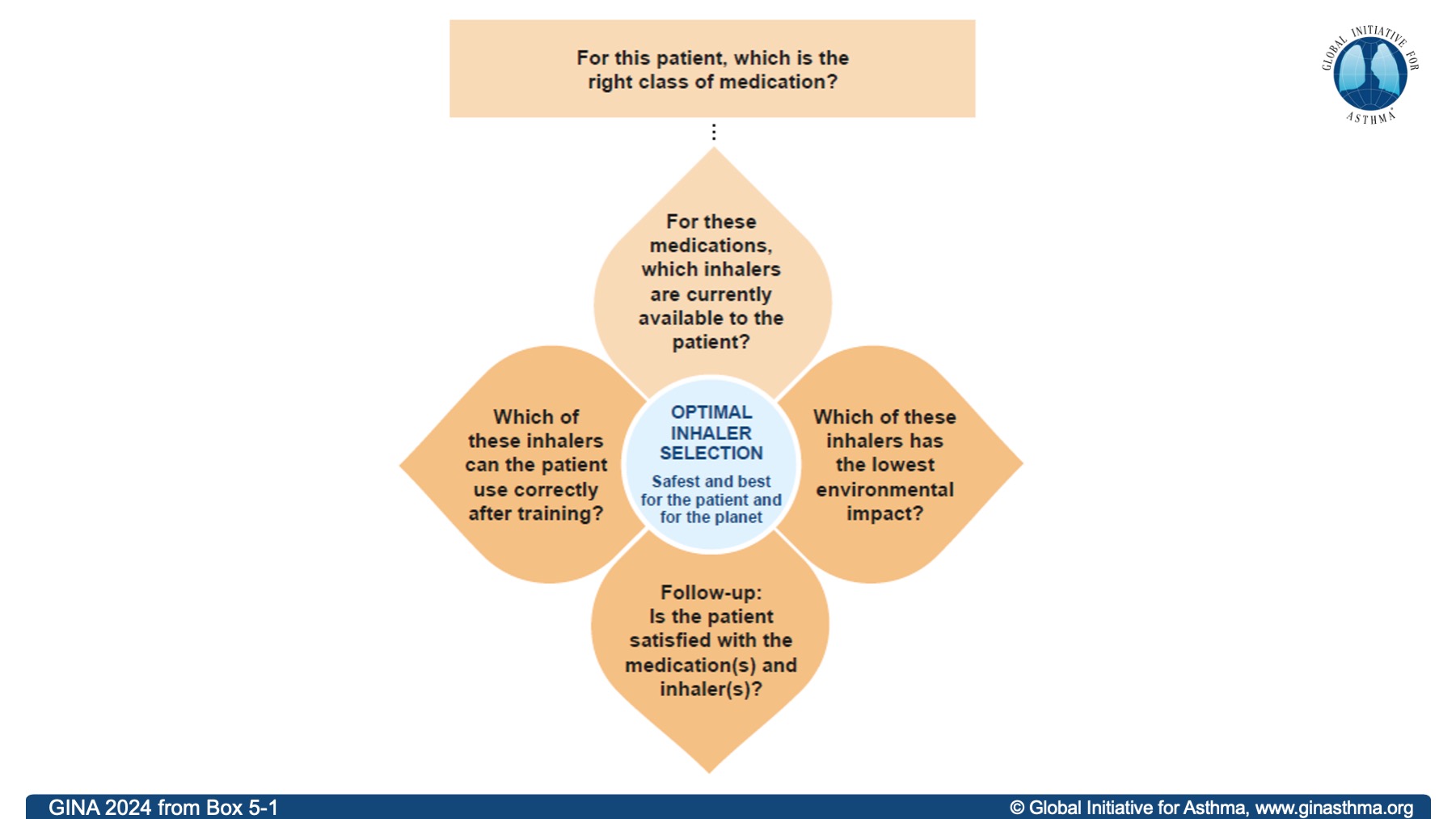 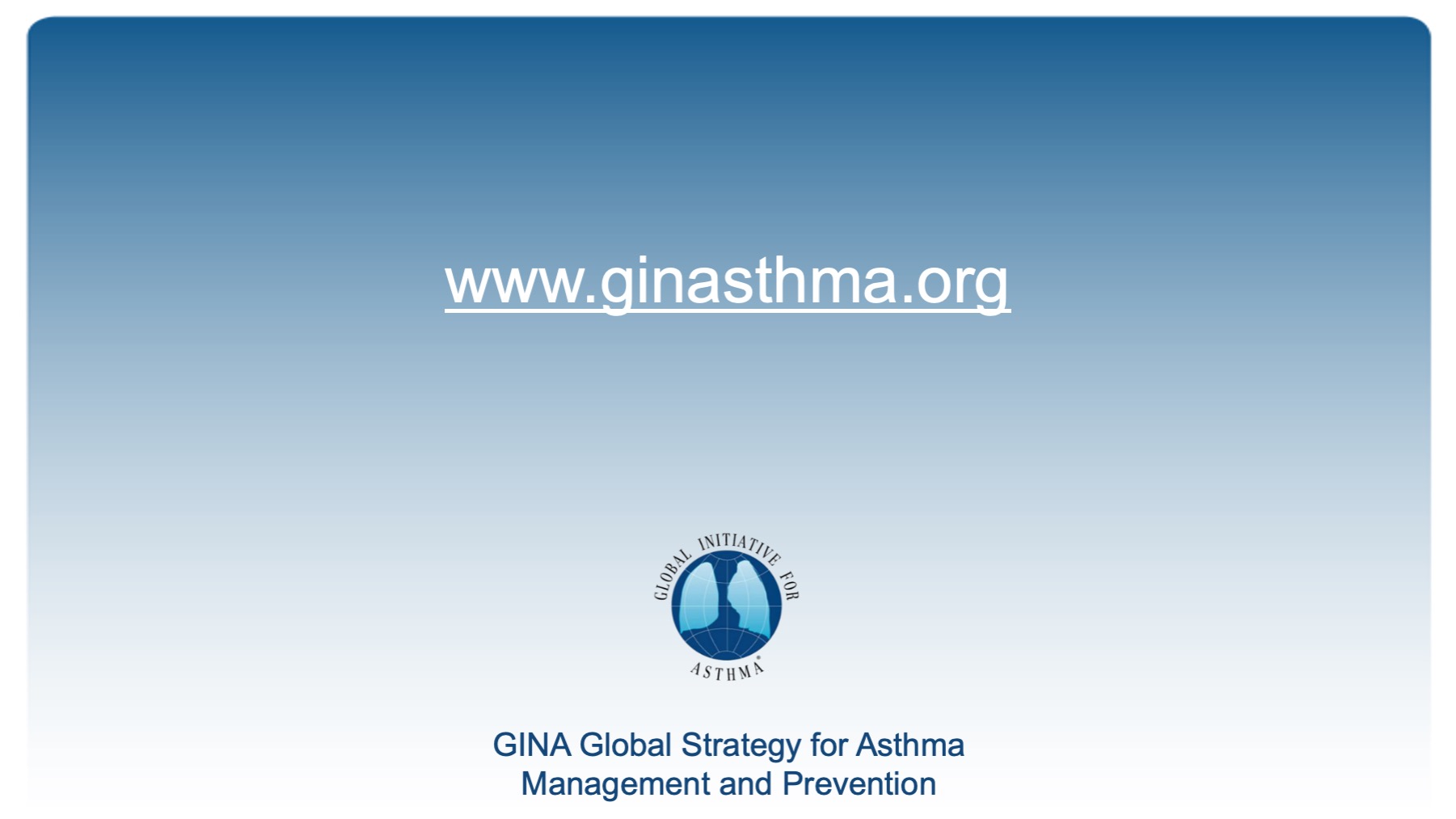